THANH YEN TRAN 0967 255 149 FB Thanhyentran
Unit  1
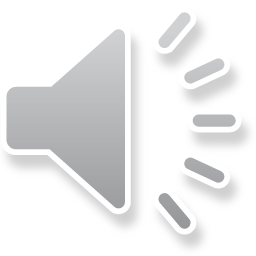 Feeling
Lesson 2
WARM UP
REVIEW
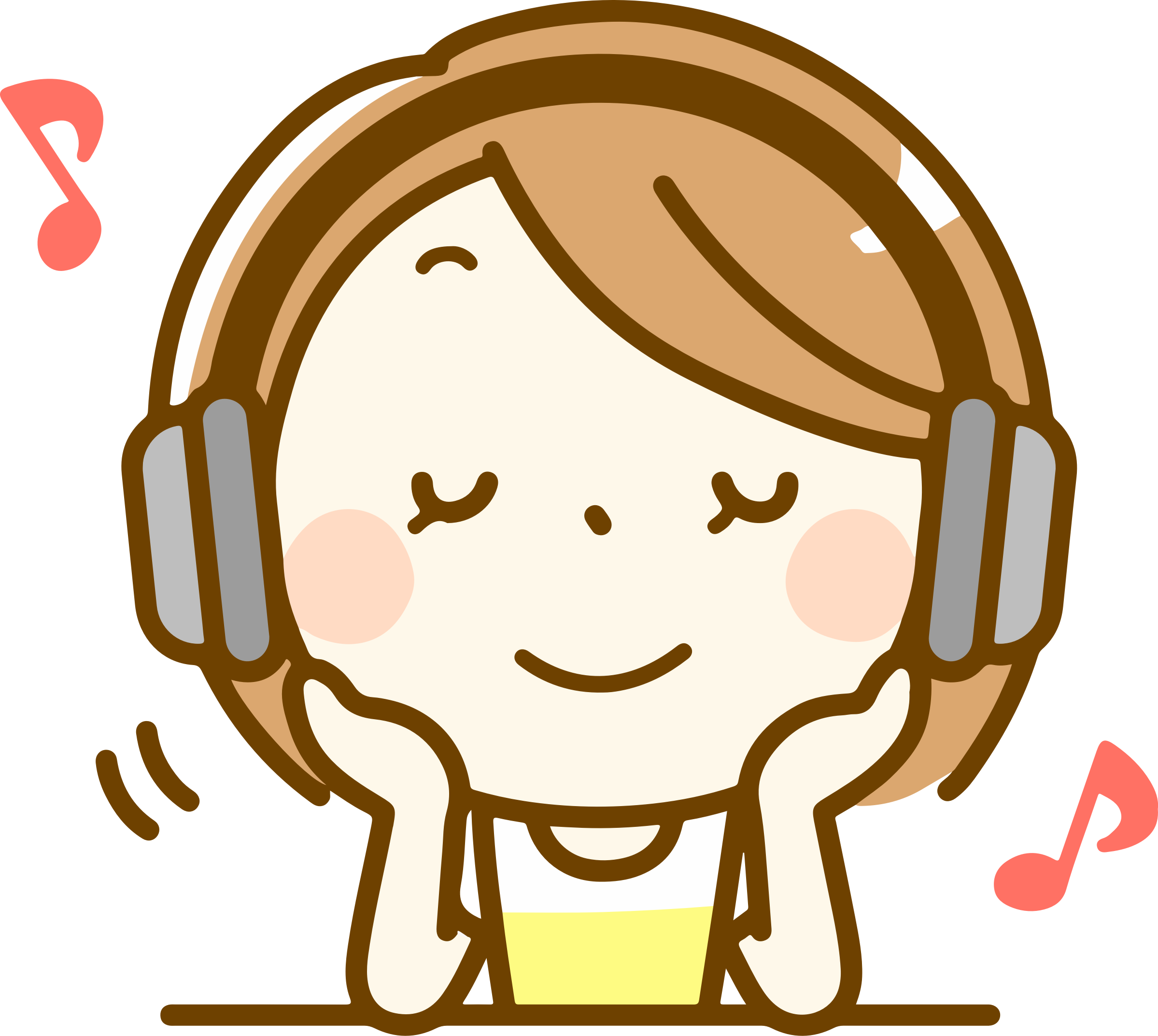 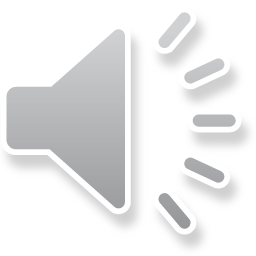 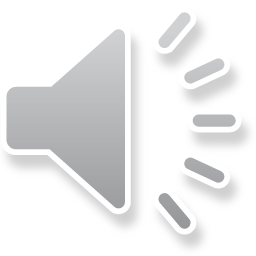 01
03
happy
fine/OK
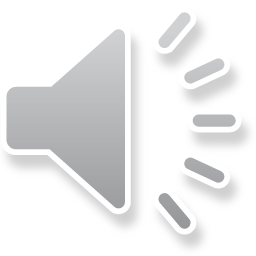 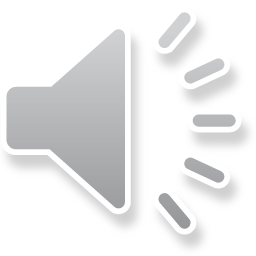 02
04
great
sad
Sing
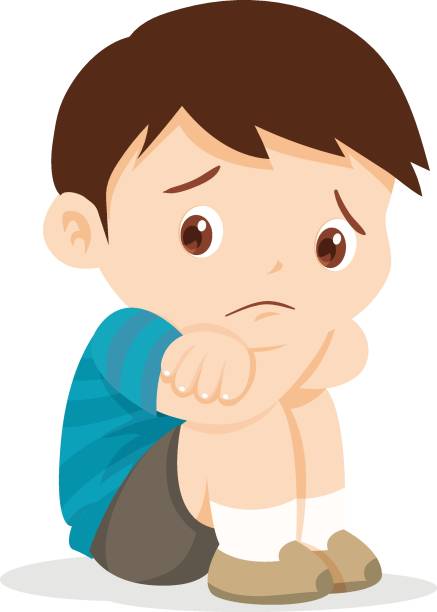 Q
Q
How are you?
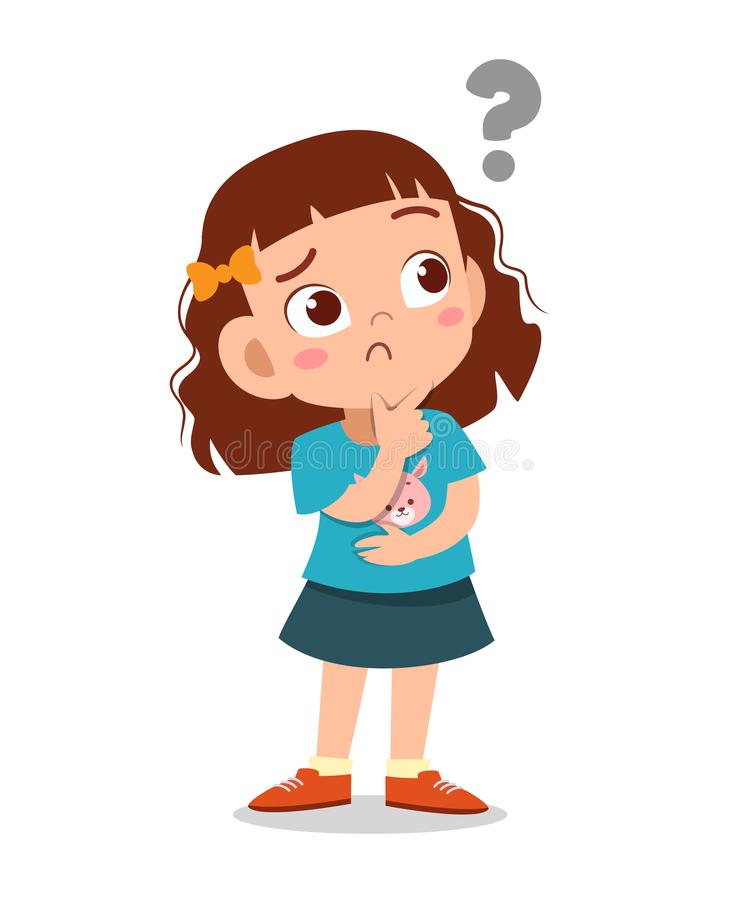 I am …...
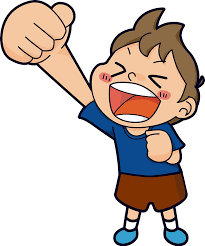 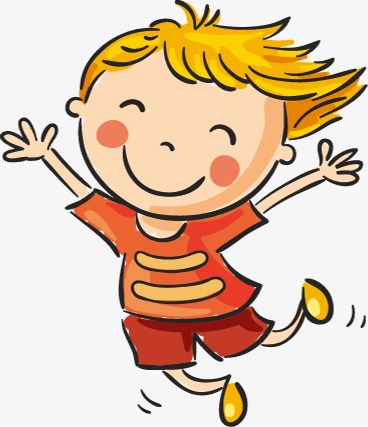 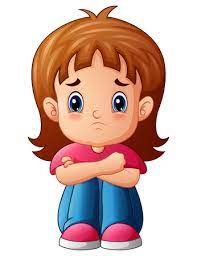 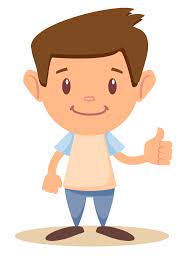 3
4
2
1
PHONIC
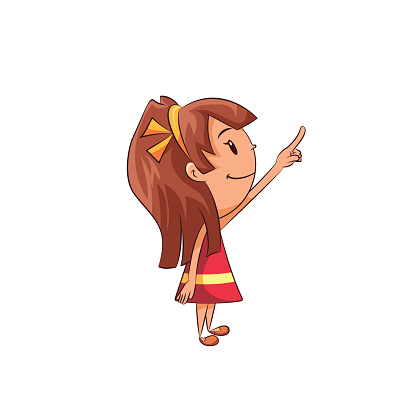 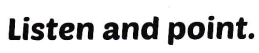 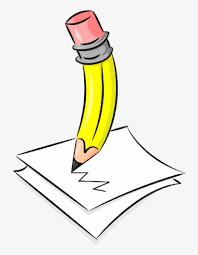 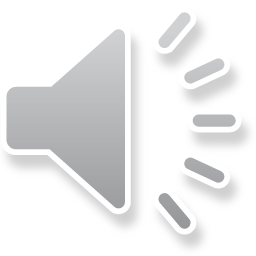 Whoa!
It could be the part of the presentation
where you can introduce yourself, write  your email...
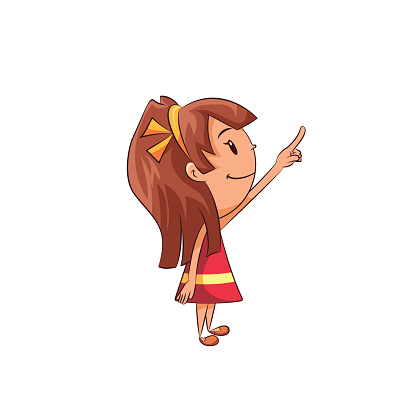 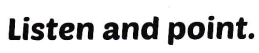 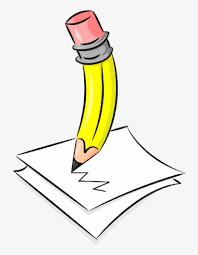 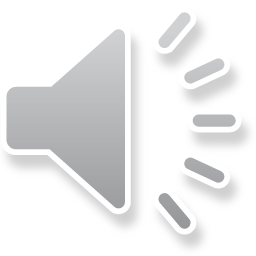 n
n
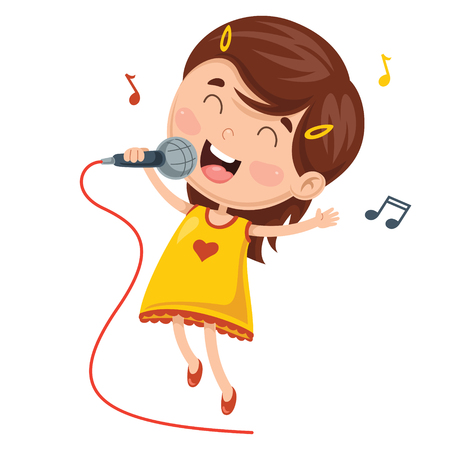 SING
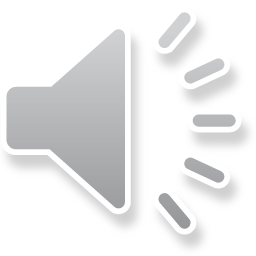 This is a
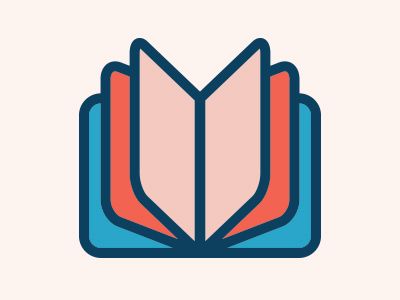 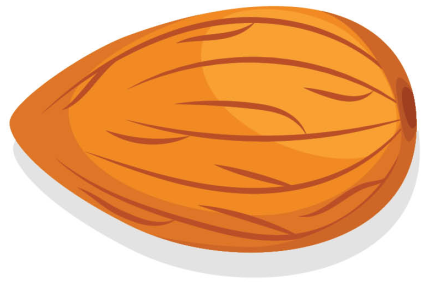 n, n,
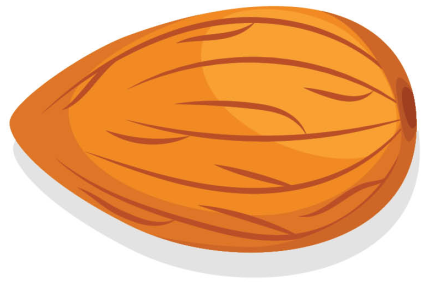 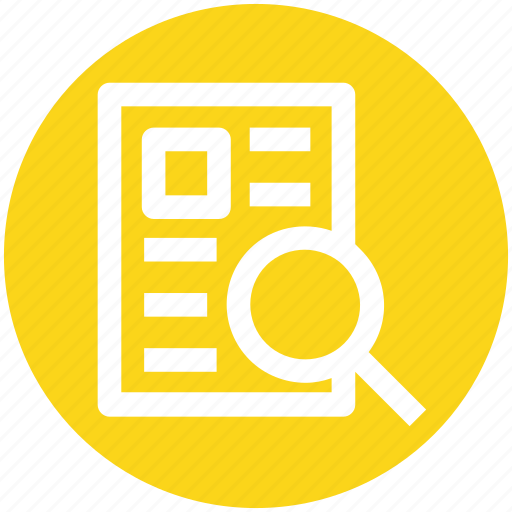 This is a
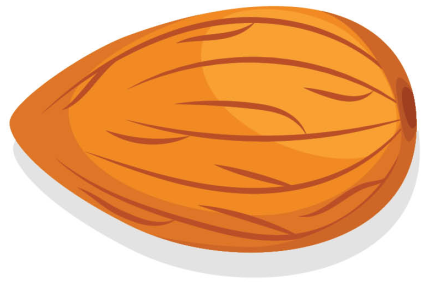 n, n,n
01
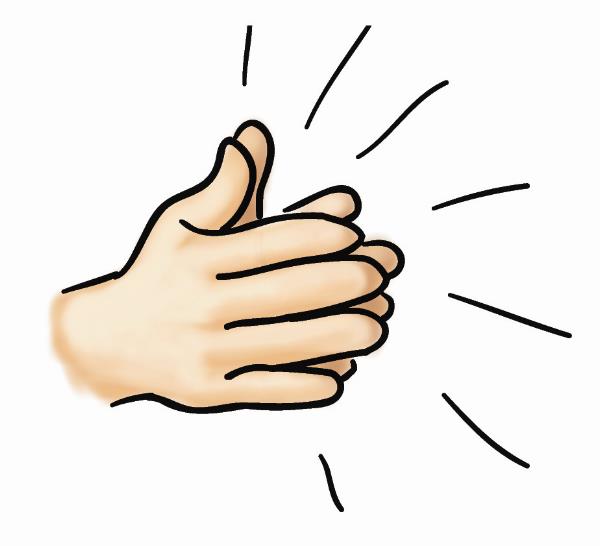 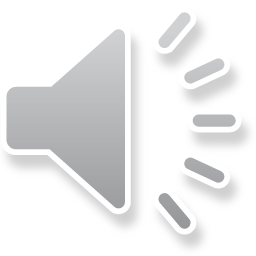 Listen and clap
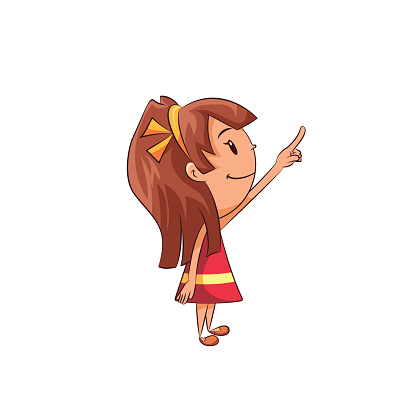 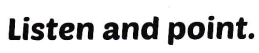 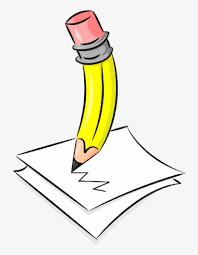 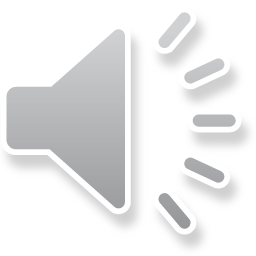 Whoa!
It could be the part of the presentation
where you can introduce yourself, write  your email...
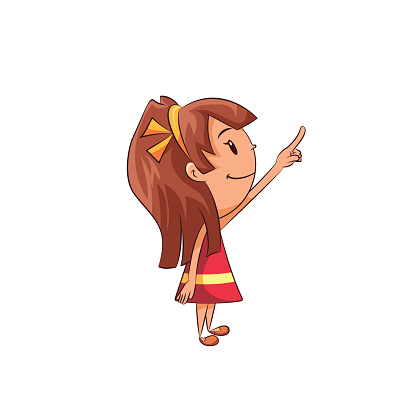 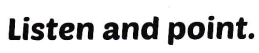 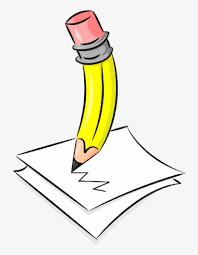 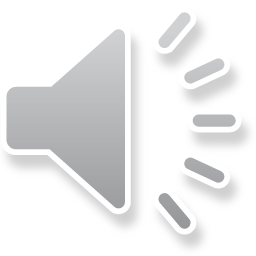 o
o
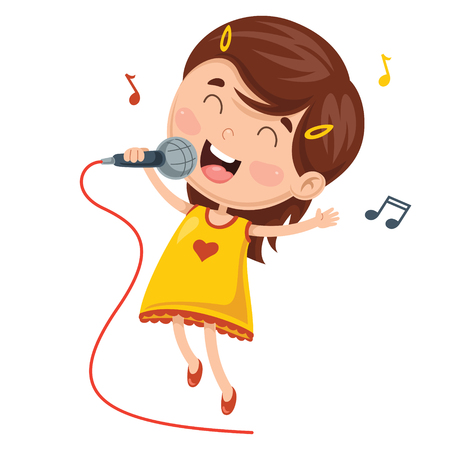 SING
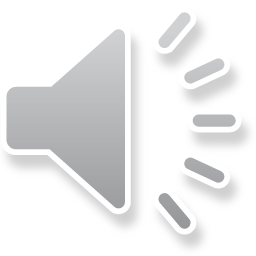 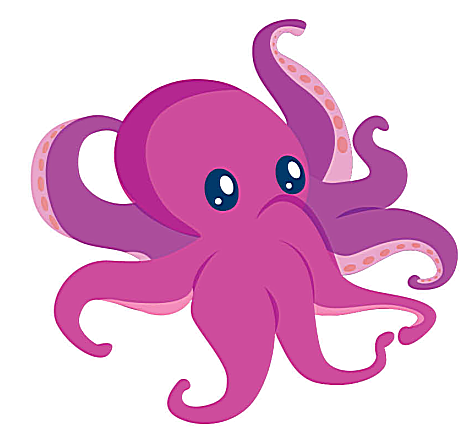 This is an
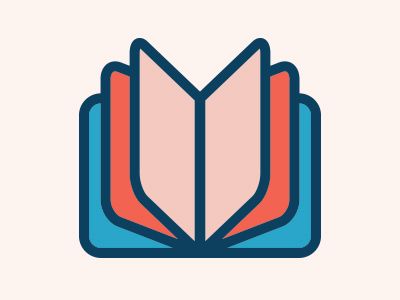 o, o,
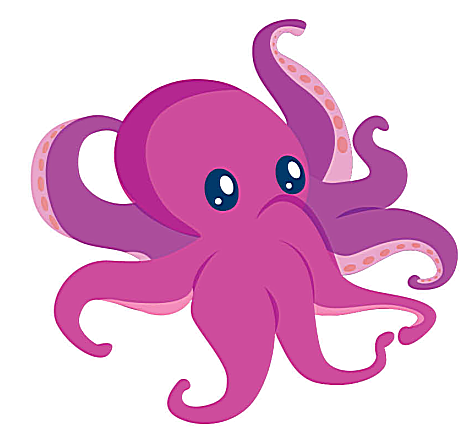 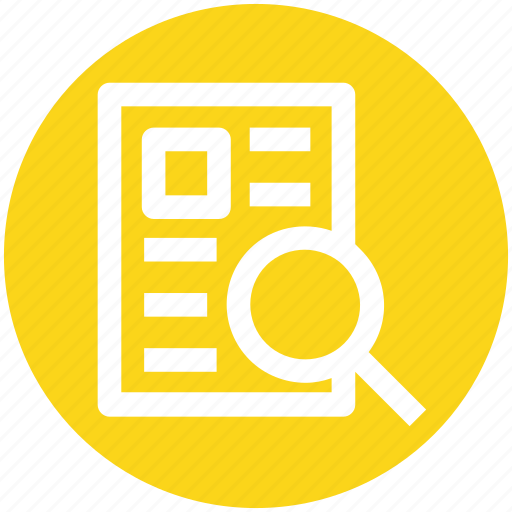 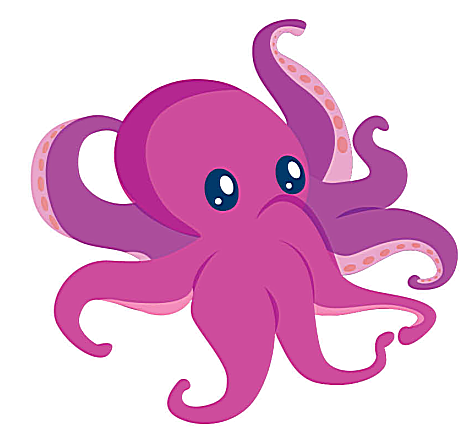 This is n
o, o, o
01
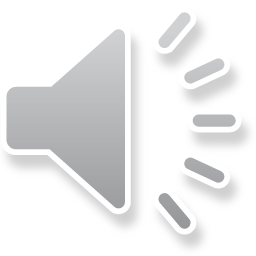 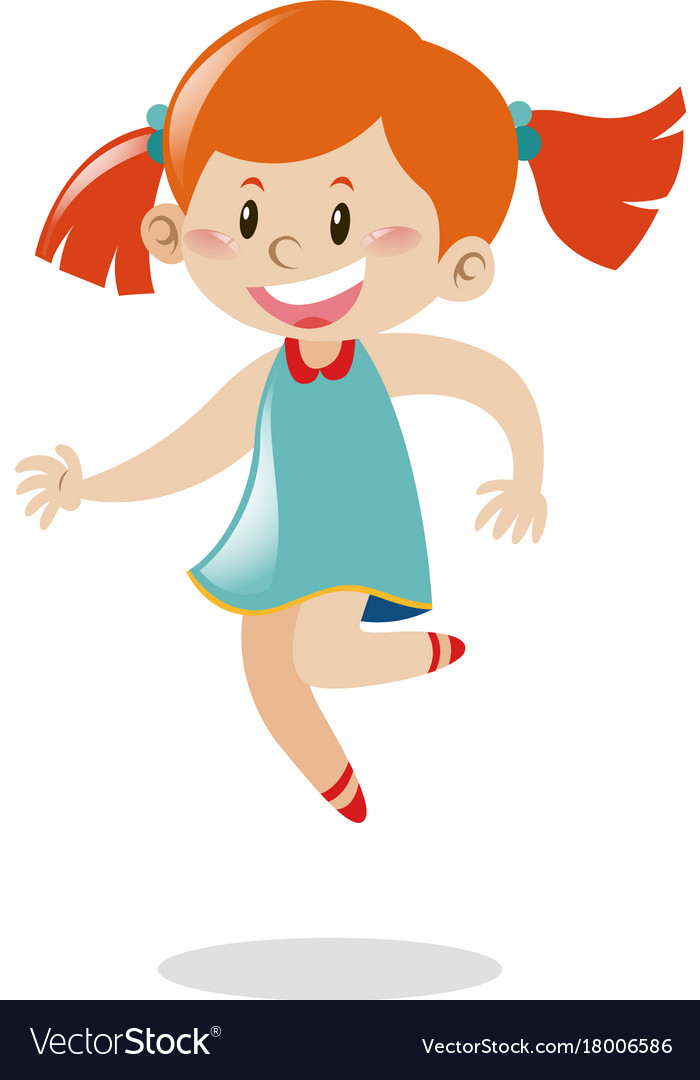 Listen andhop
01
GAME
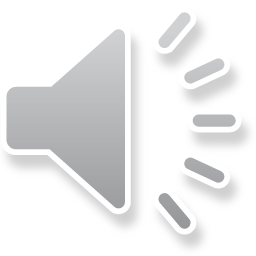 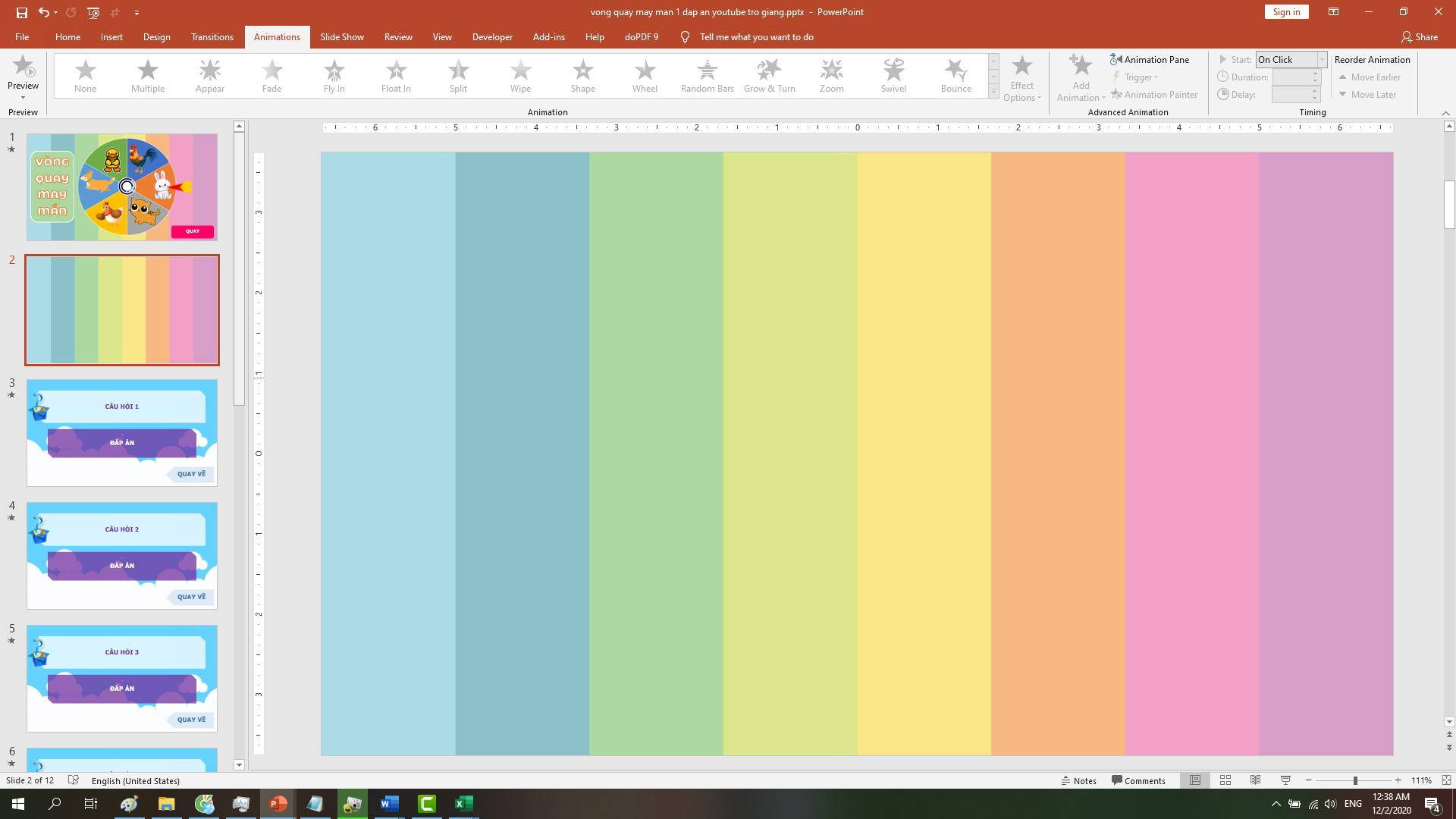 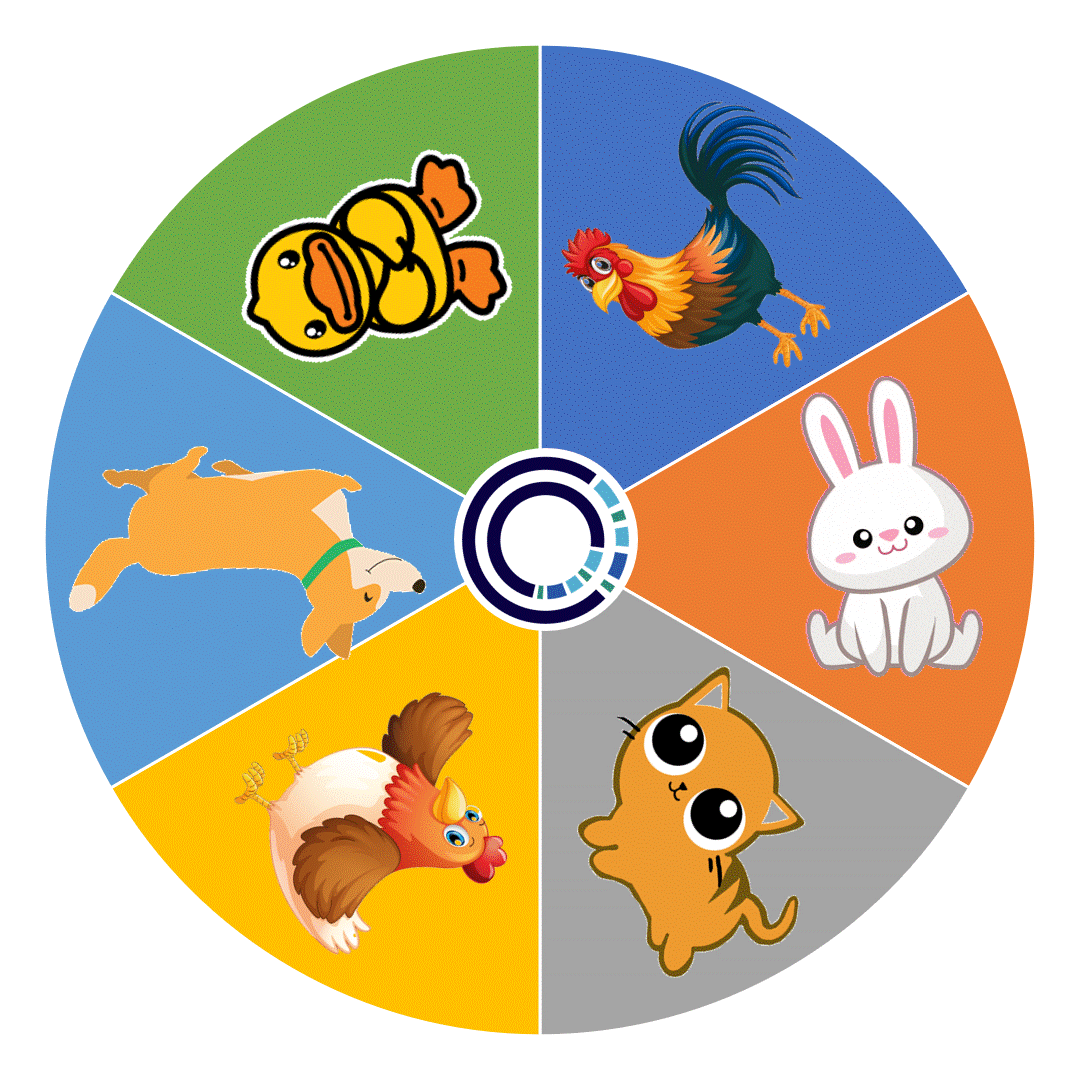 LUCKY
CIRCLE
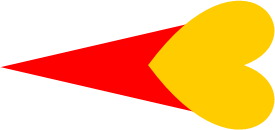 CLICK
[Speaker Notes: THANH YEN TRAN 0967 255 149 FB Thanhyentran]
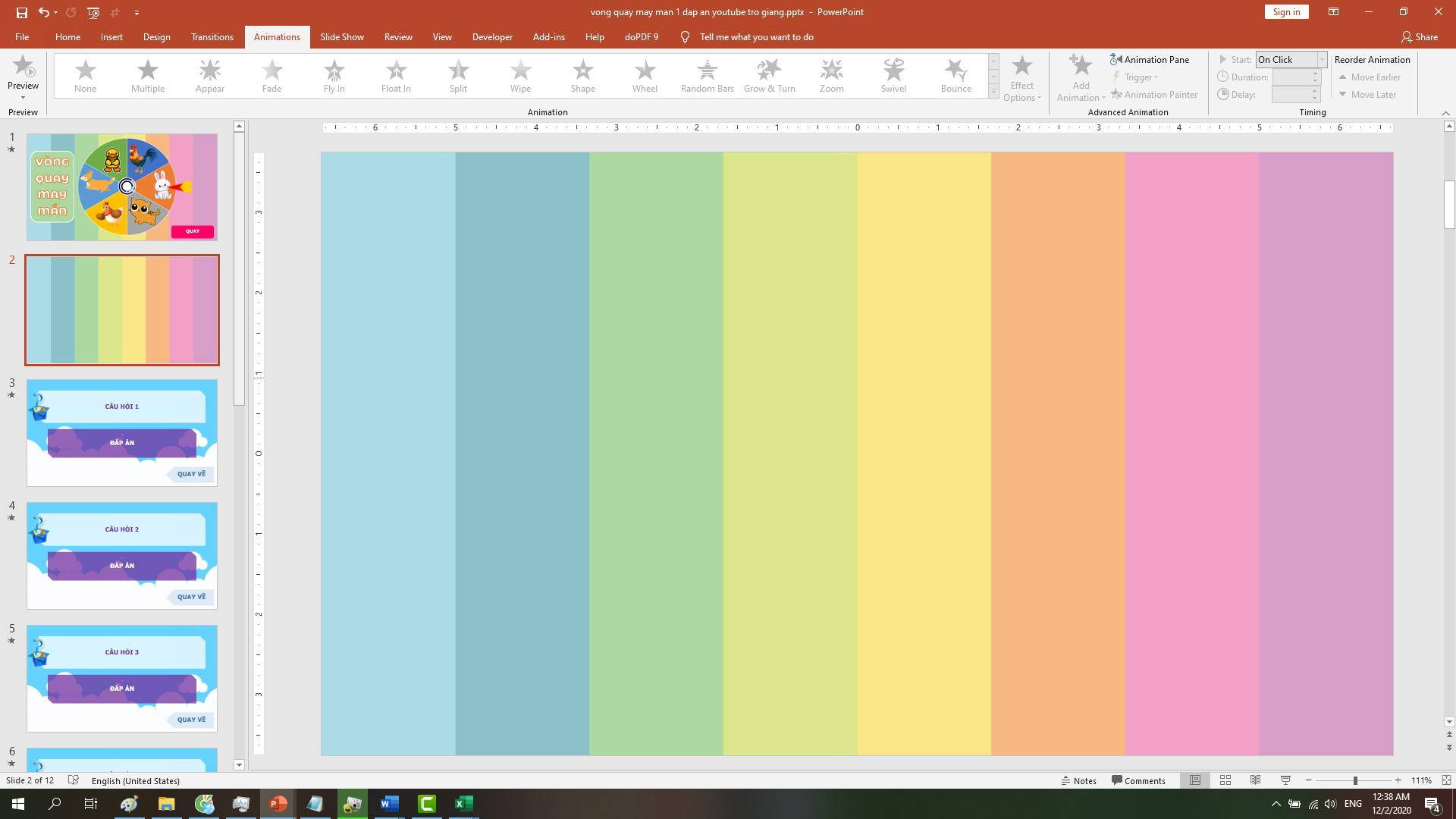 Listen to the sound and choose right answer
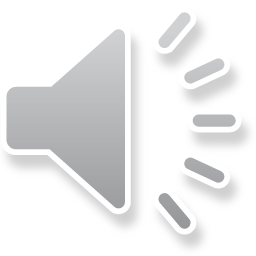 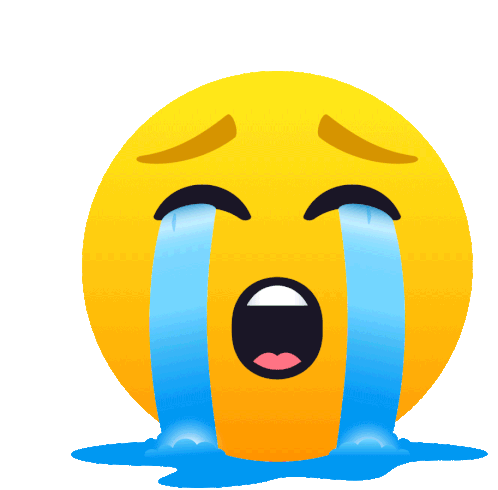 N-n-nose
O-o- octopus
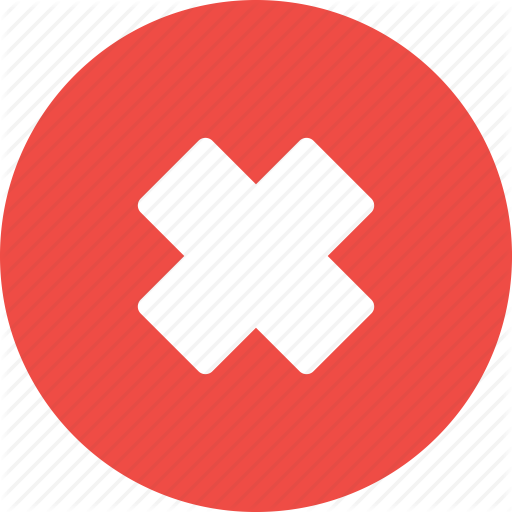 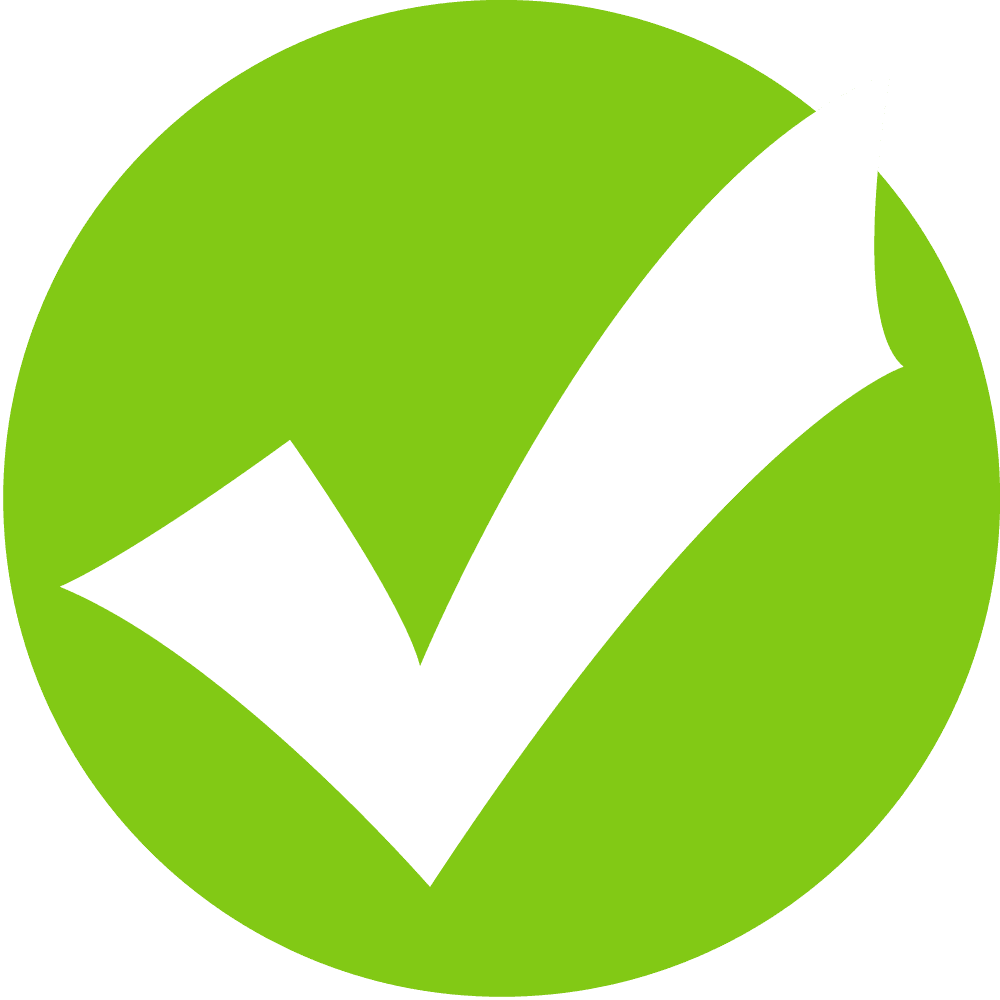 O-o- orange
N-n-nut
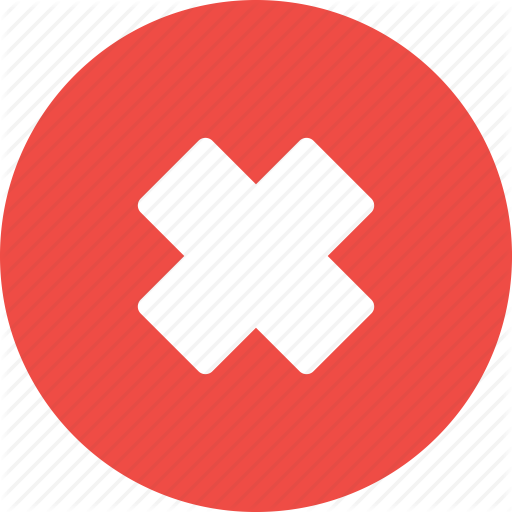 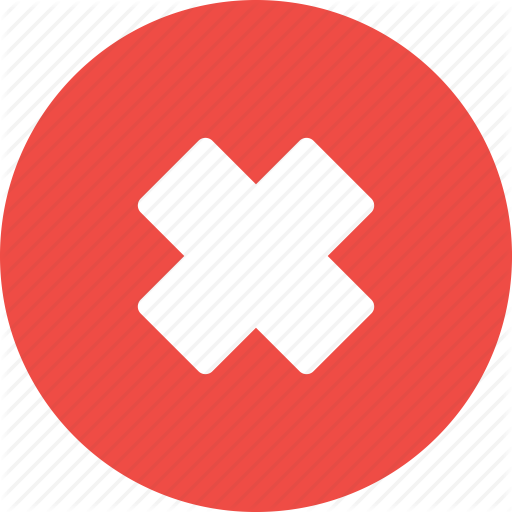 [Speaker Notes: THANH YEN TRAN 0967 255 149 FB Thanhyentran]
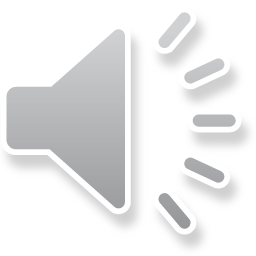 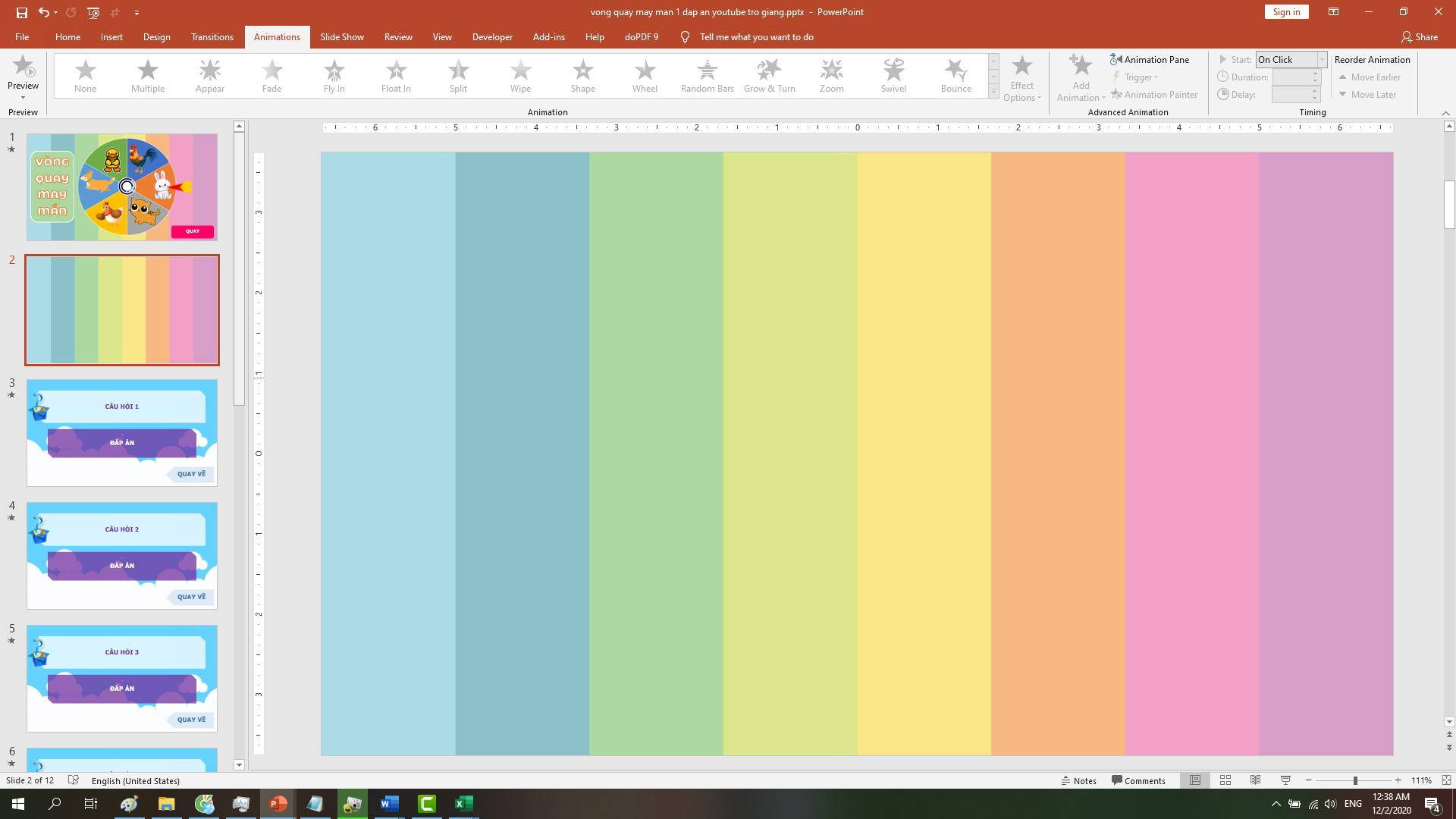 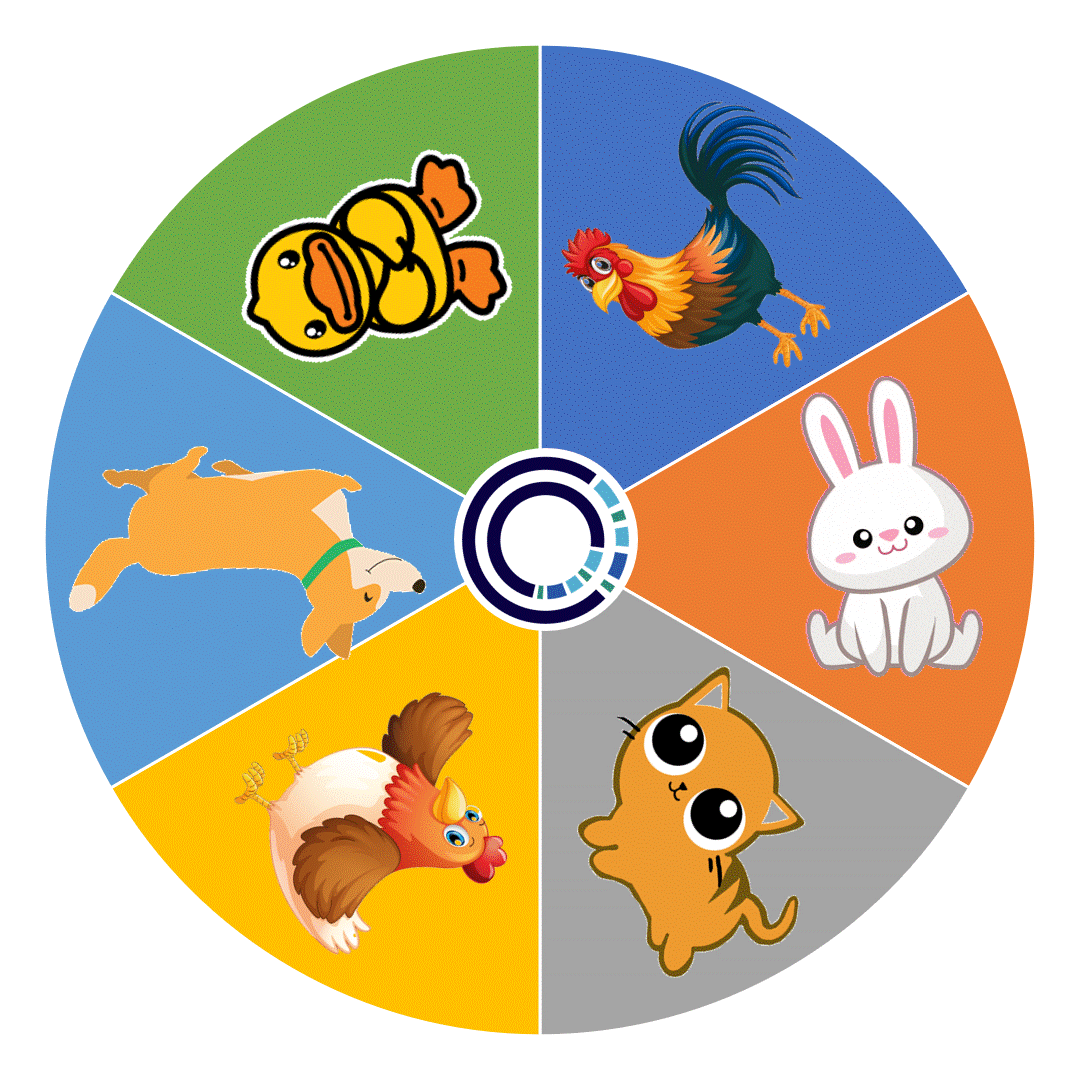 LUCKY
CIRCLE
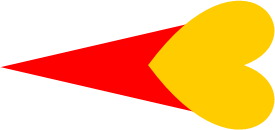 CLICK
[Speaker Notes: THANH YEN TRAN 0967 255 149 FB Thanhyentran]
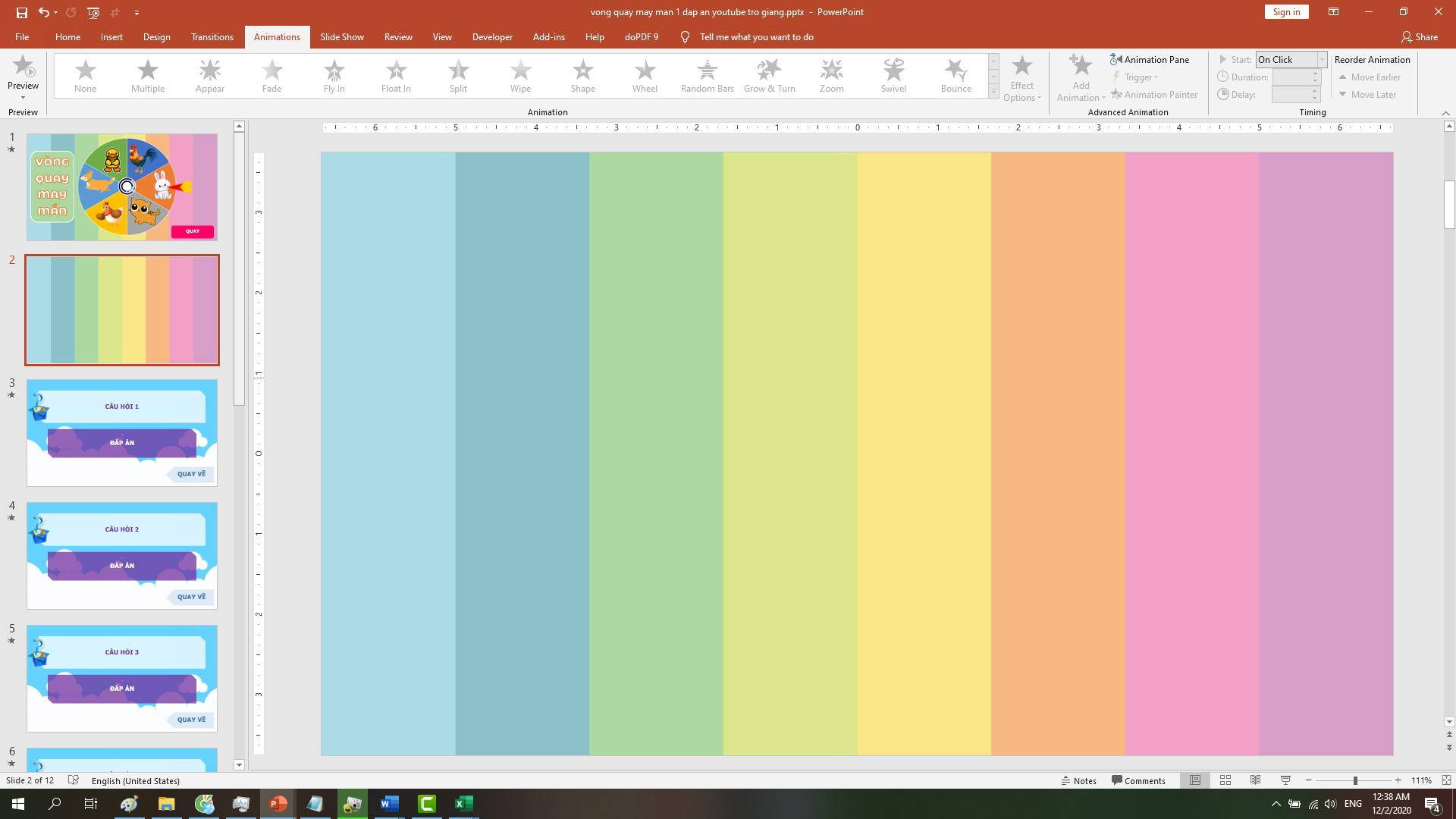 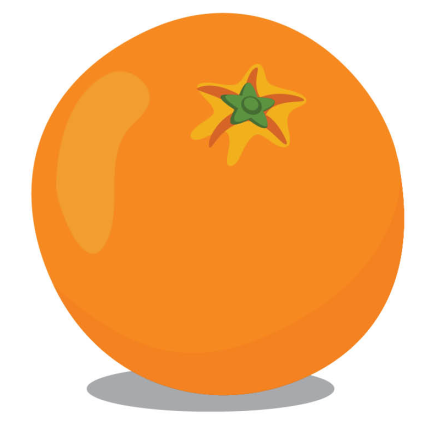 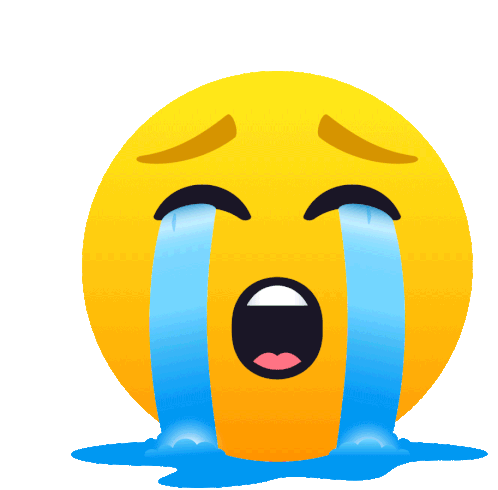 This is a orange.
This is a nose.
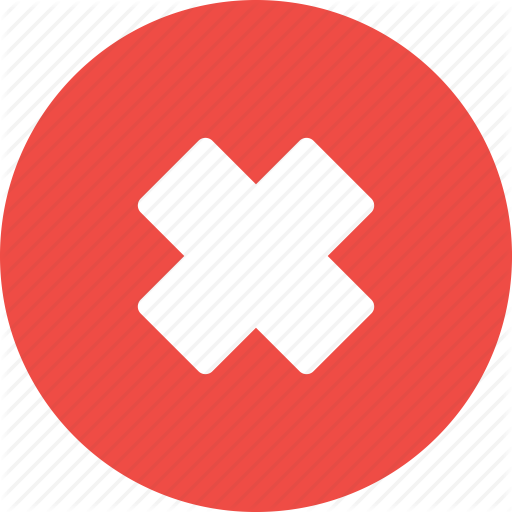 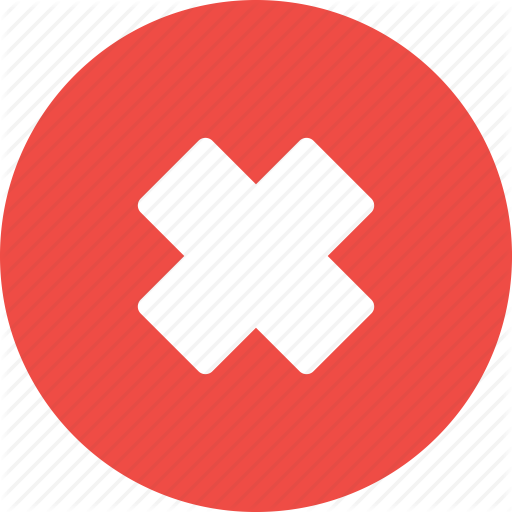 This is an orange.
This is a nut.
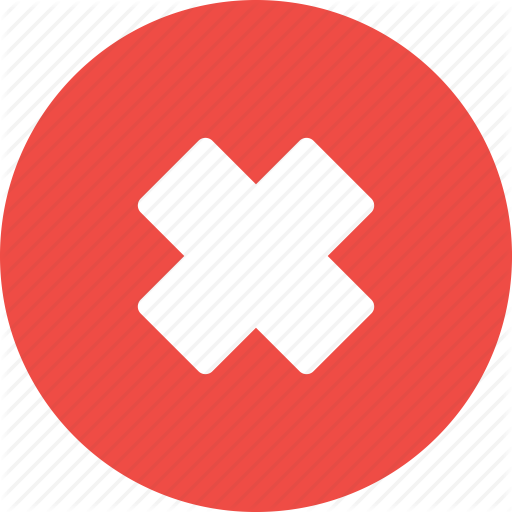 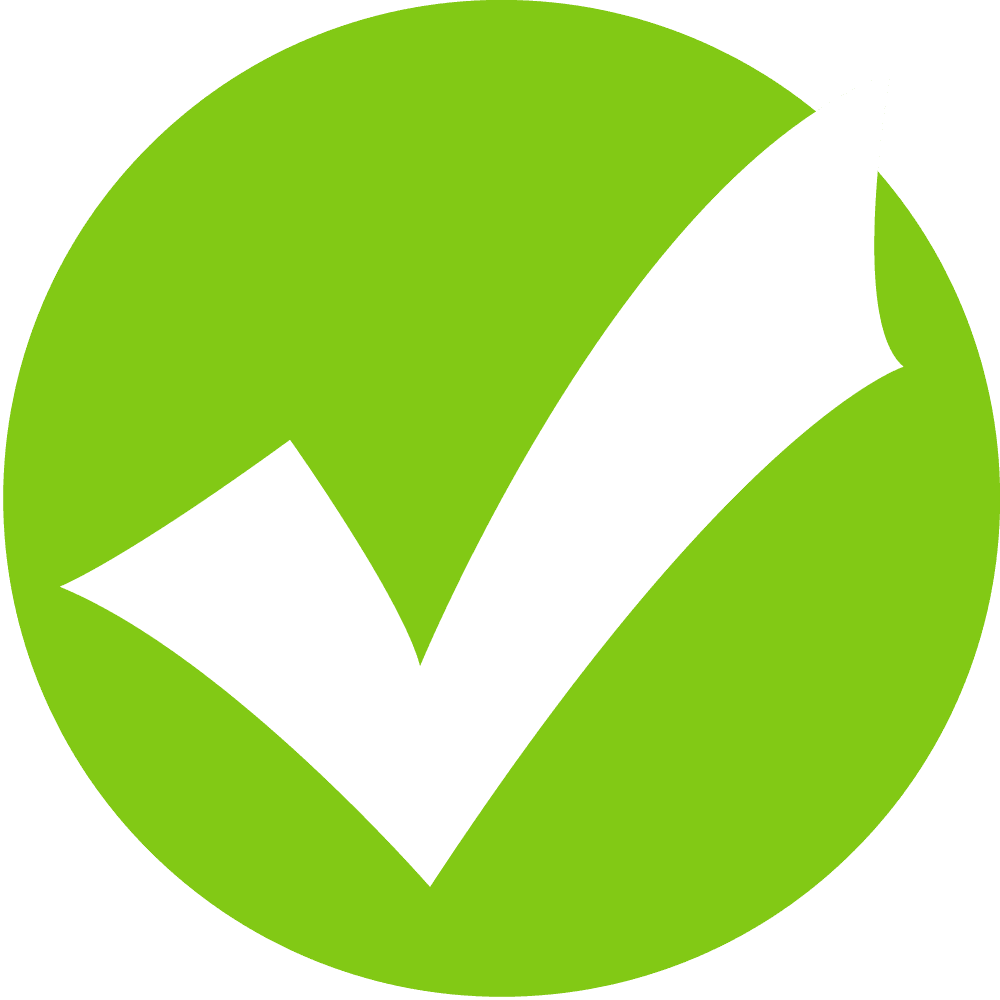 [Speaker Notes: THANH YEN TRAN 0967 255 149 FB Thanhyentran]
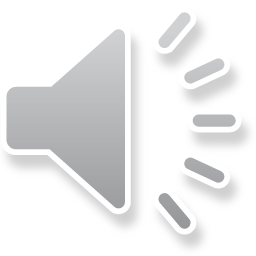 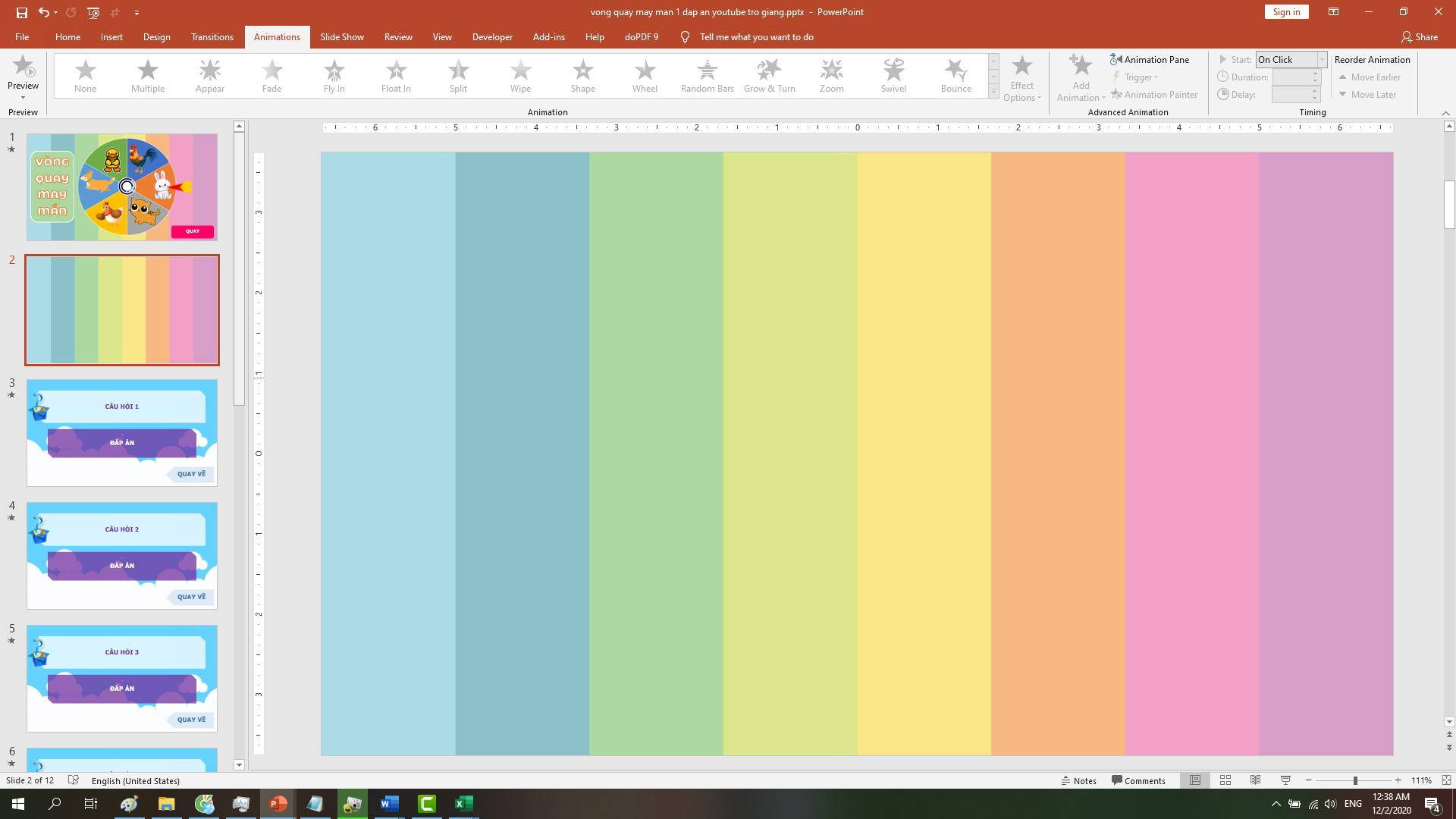 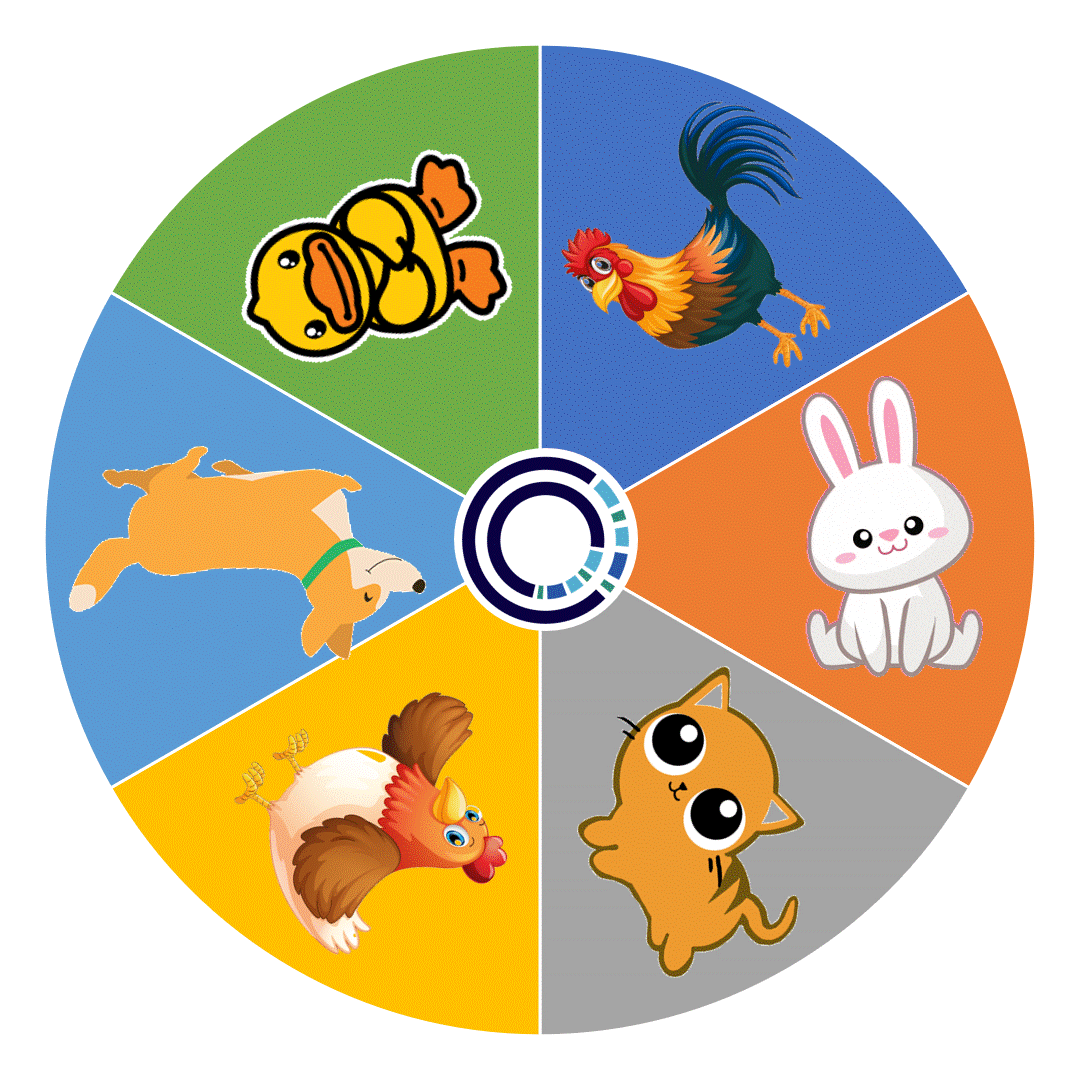 LUCKY
CIRCLE
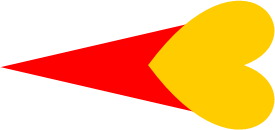 CLICK
[Speaker Notes: THANH YEN TRAN 0967 255 149 FB Thanhyentran]
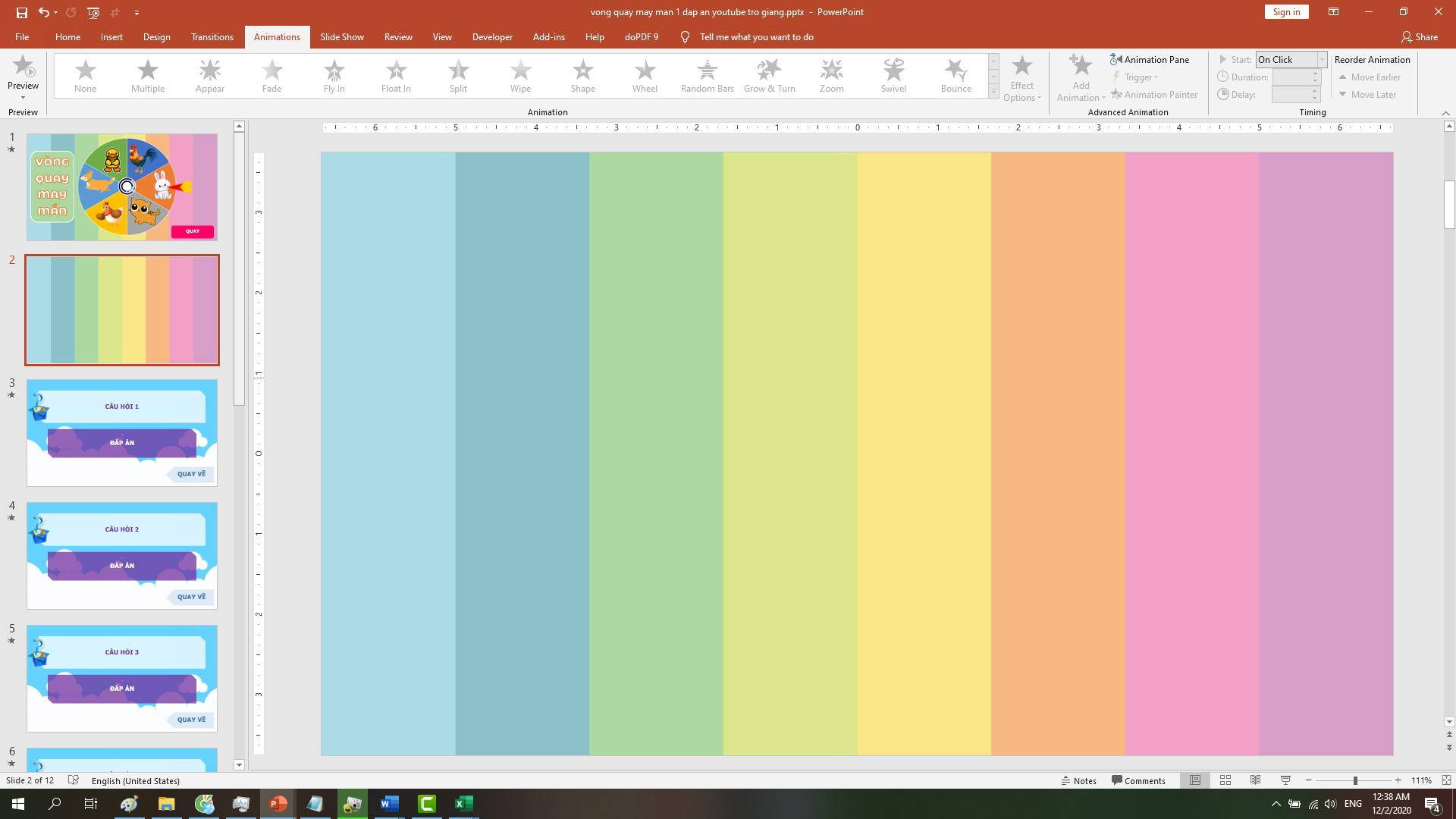 Listen to the sound and choose right answer
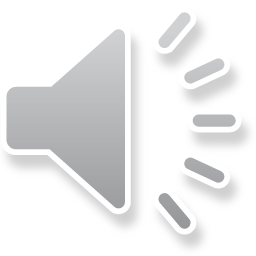 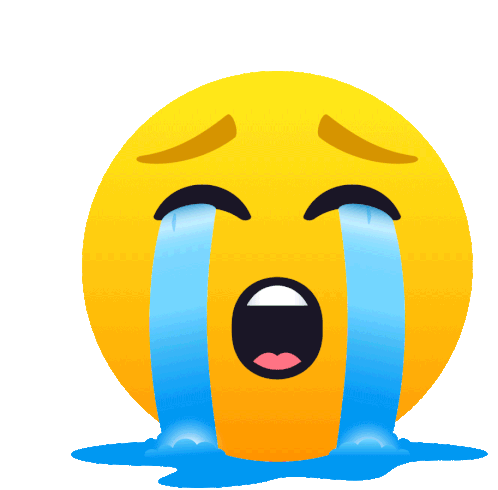 O-o- orange
N-n-nut
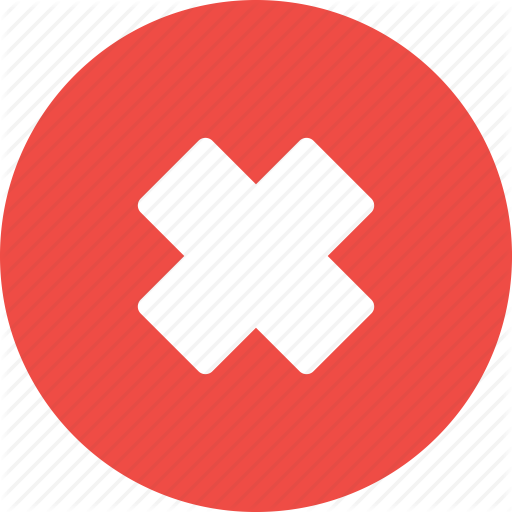 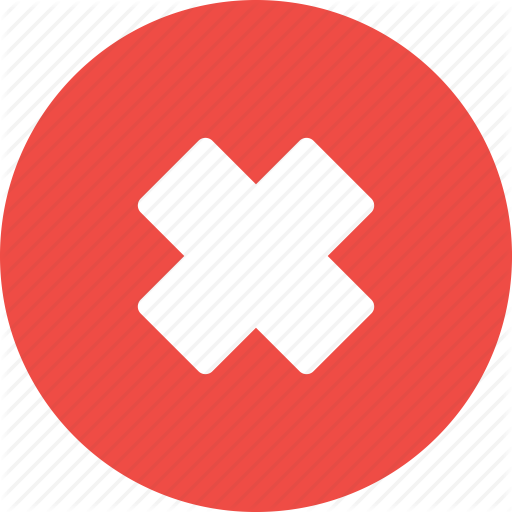 N-n-nose
O-o- octopus
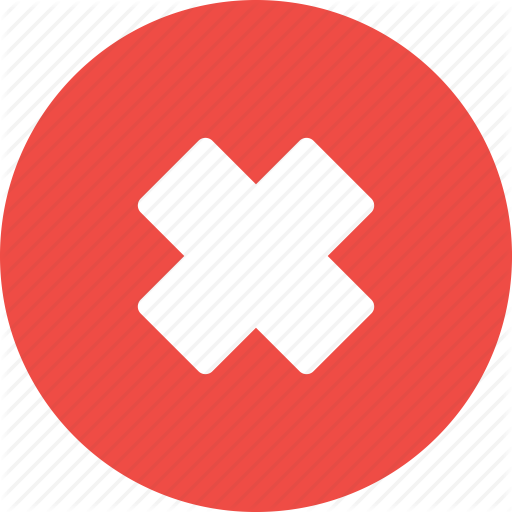 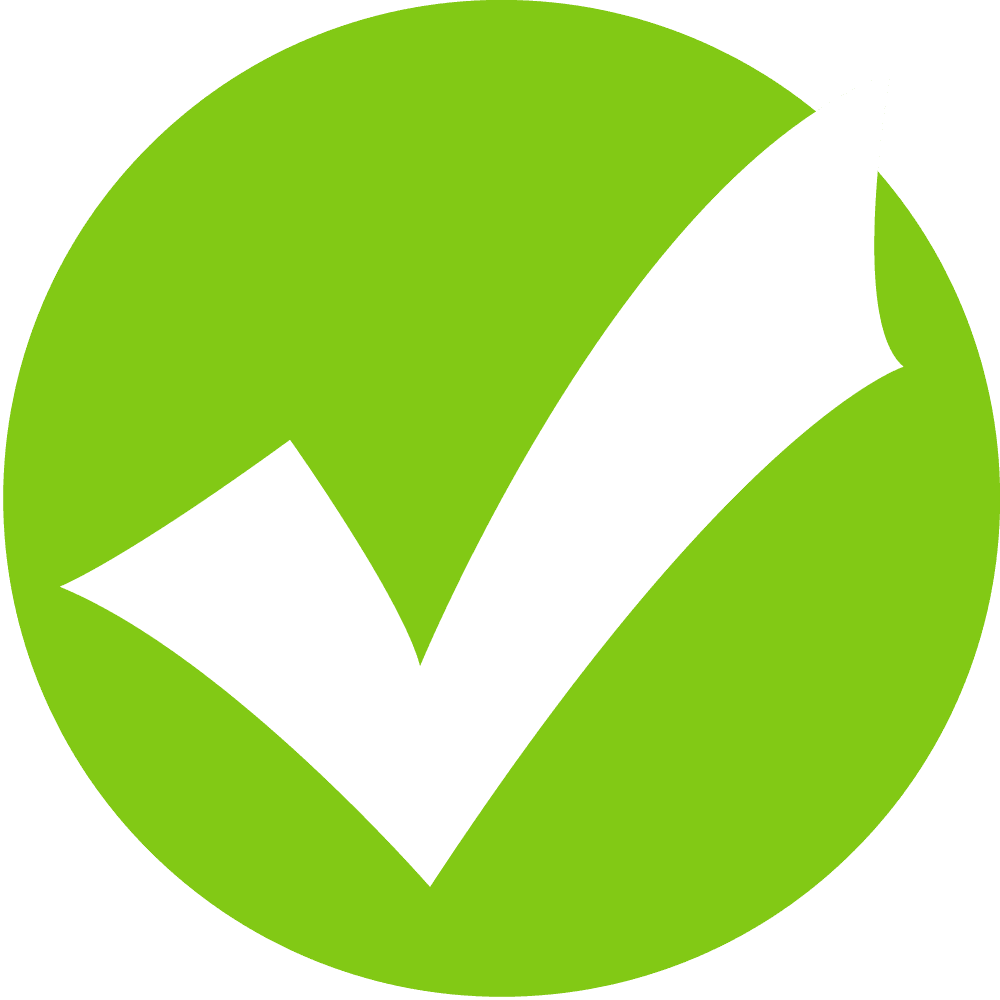 [Speaker Notes: THANH YEN TRAN 0967 255 149 FB Thanhyentran]
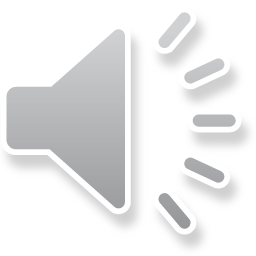 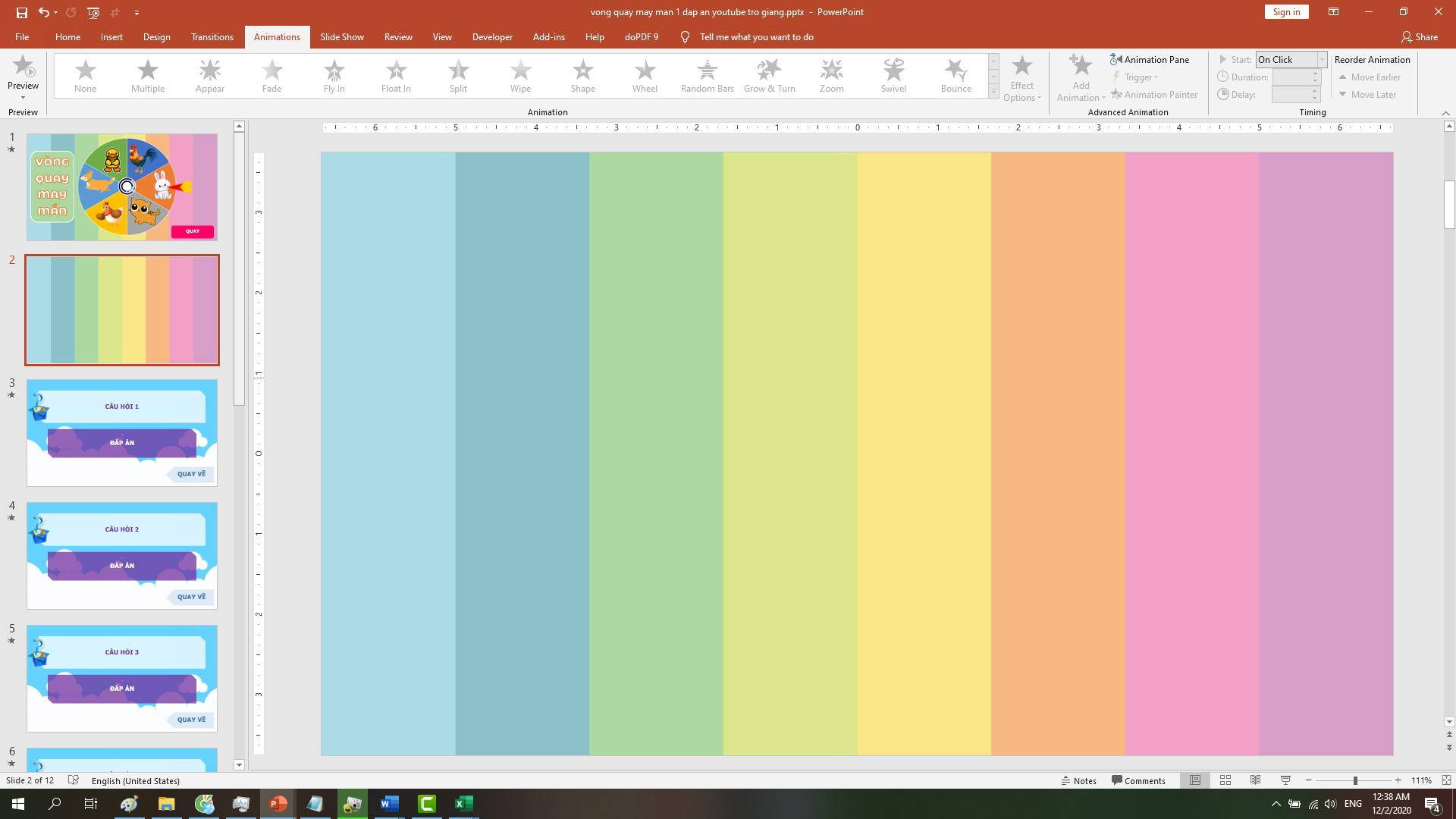 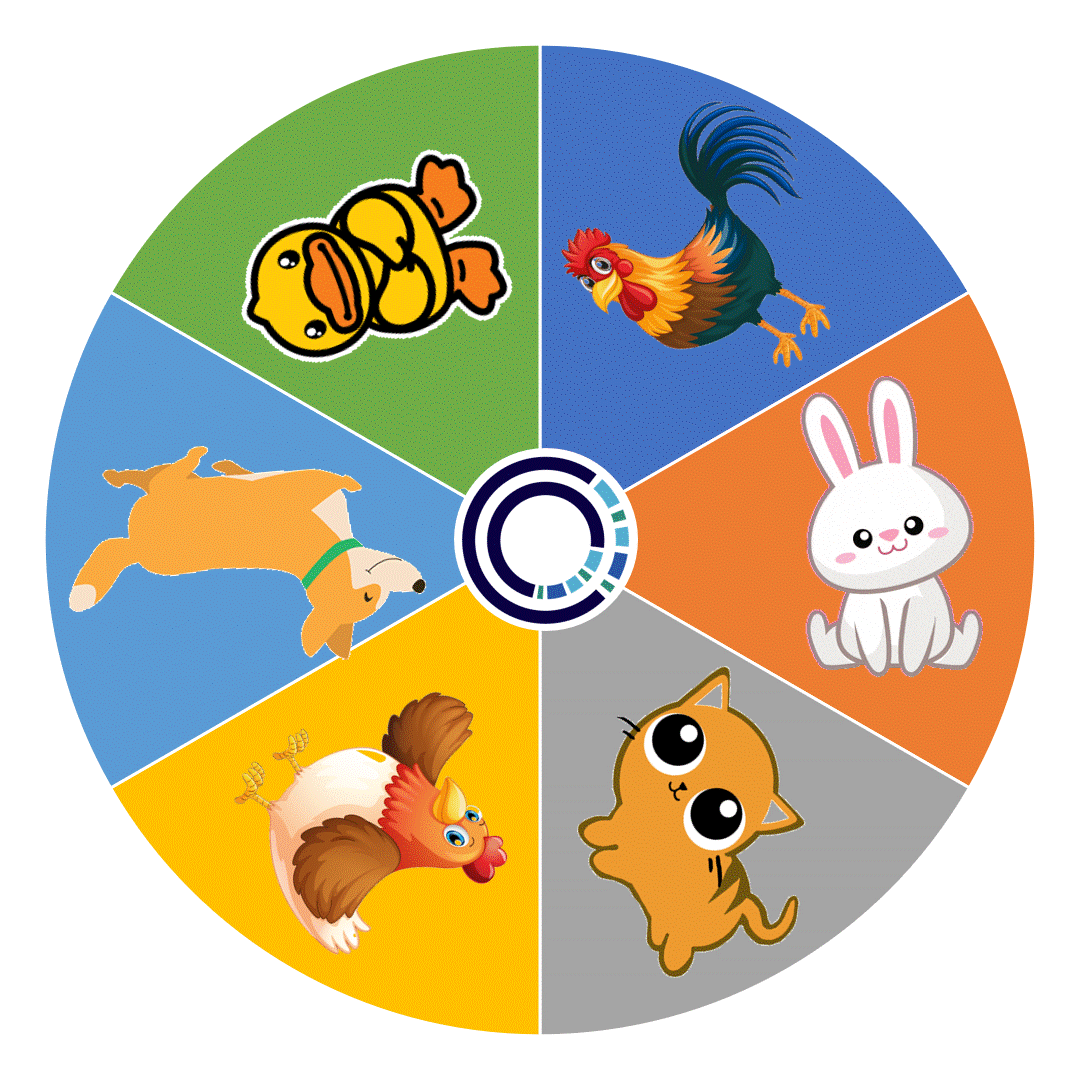 LUCKY
CIRCLE
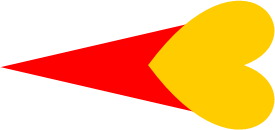 CLICK
[Speaker Notes: THANH YEN TRAN 0967 255 149 FB Thanhyentran]
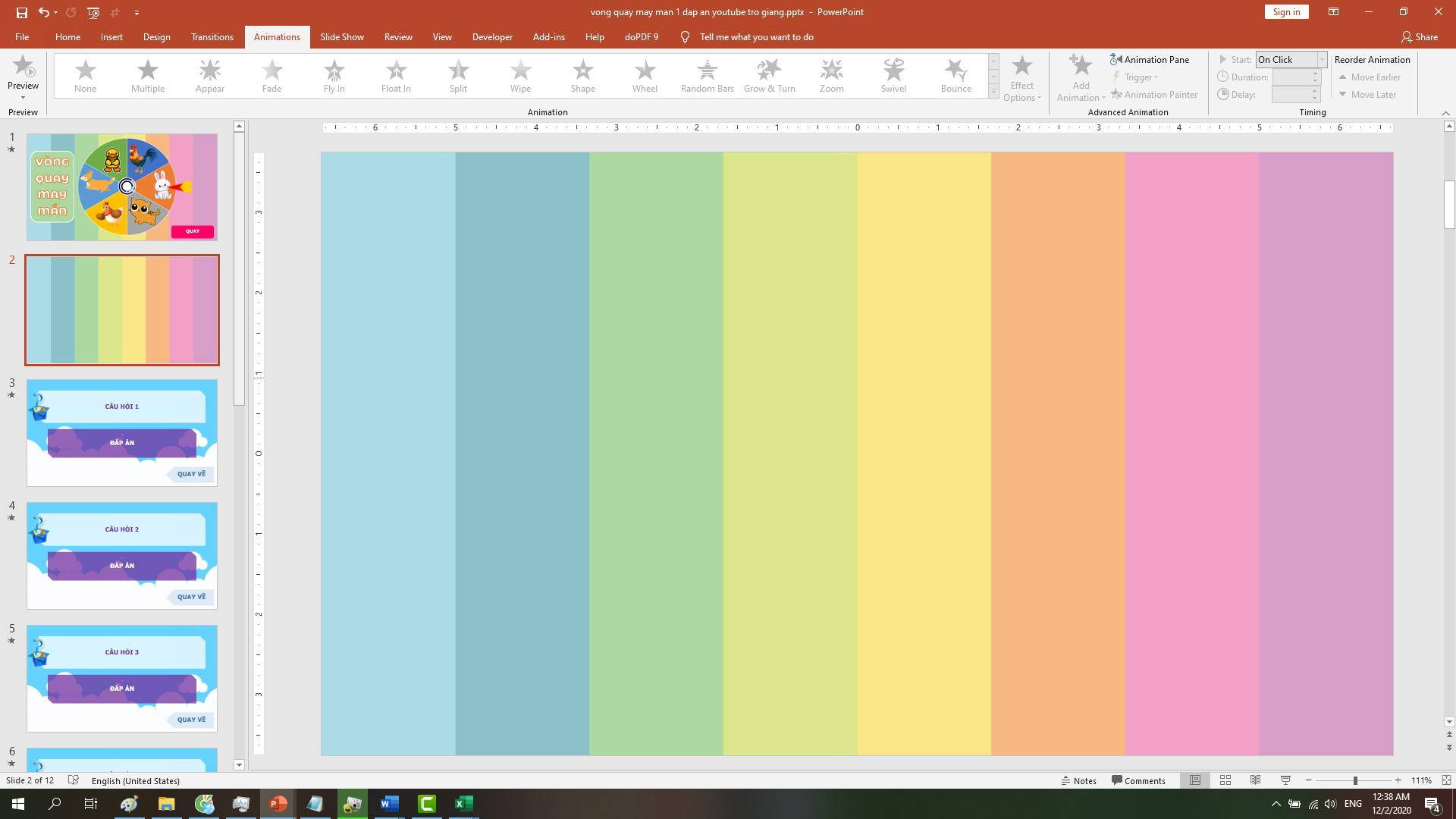 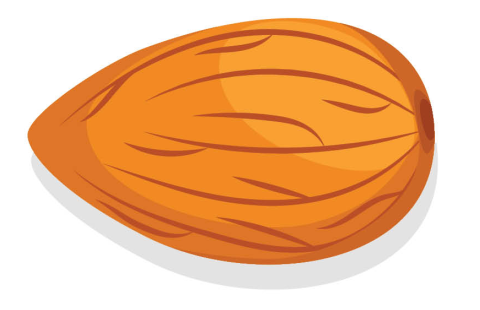 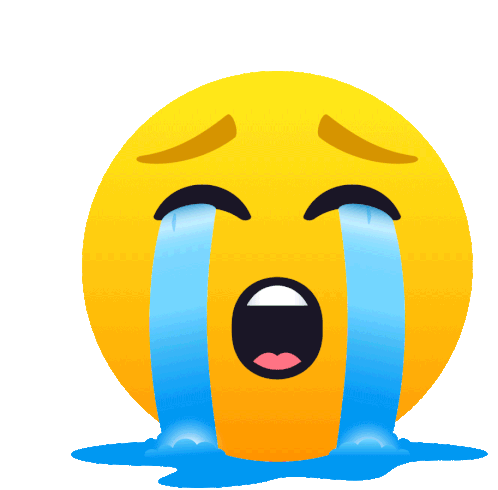 This is a nut.
This is a nose.
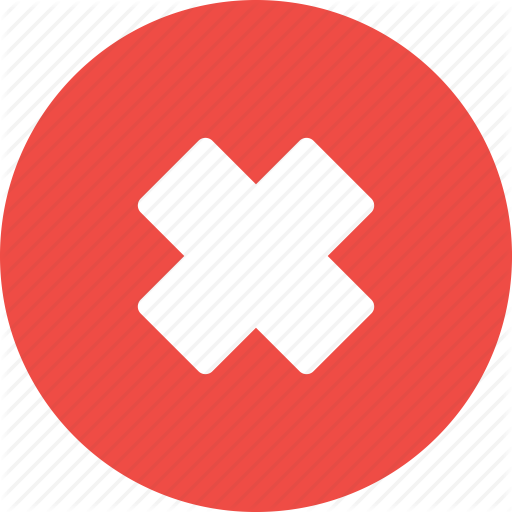 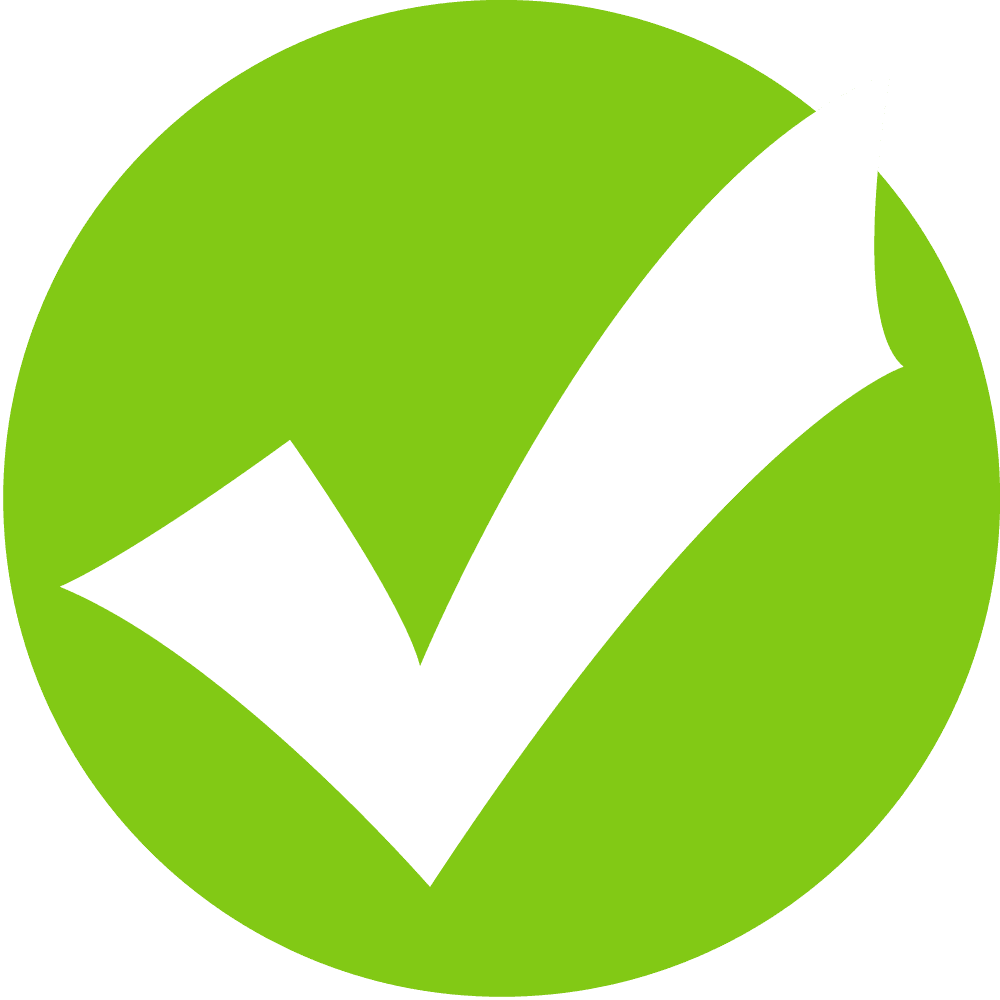 This is an nut.
This is a nose.
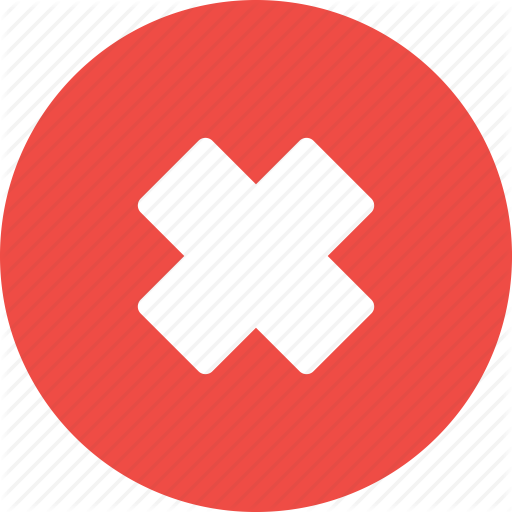 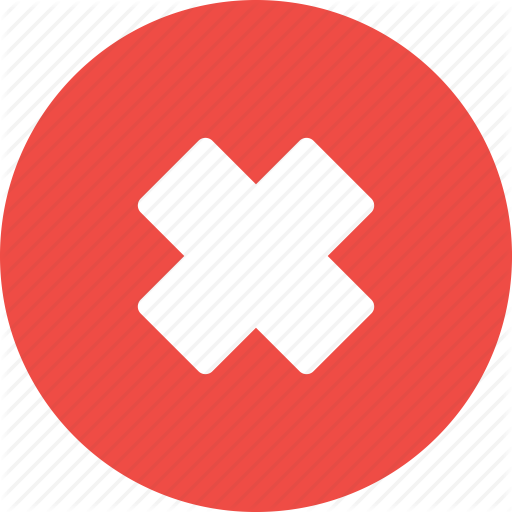 [Speaker Notes: THANH YEN TRAN 0967 255 149 FB Thanhyentran]
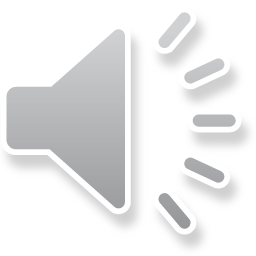 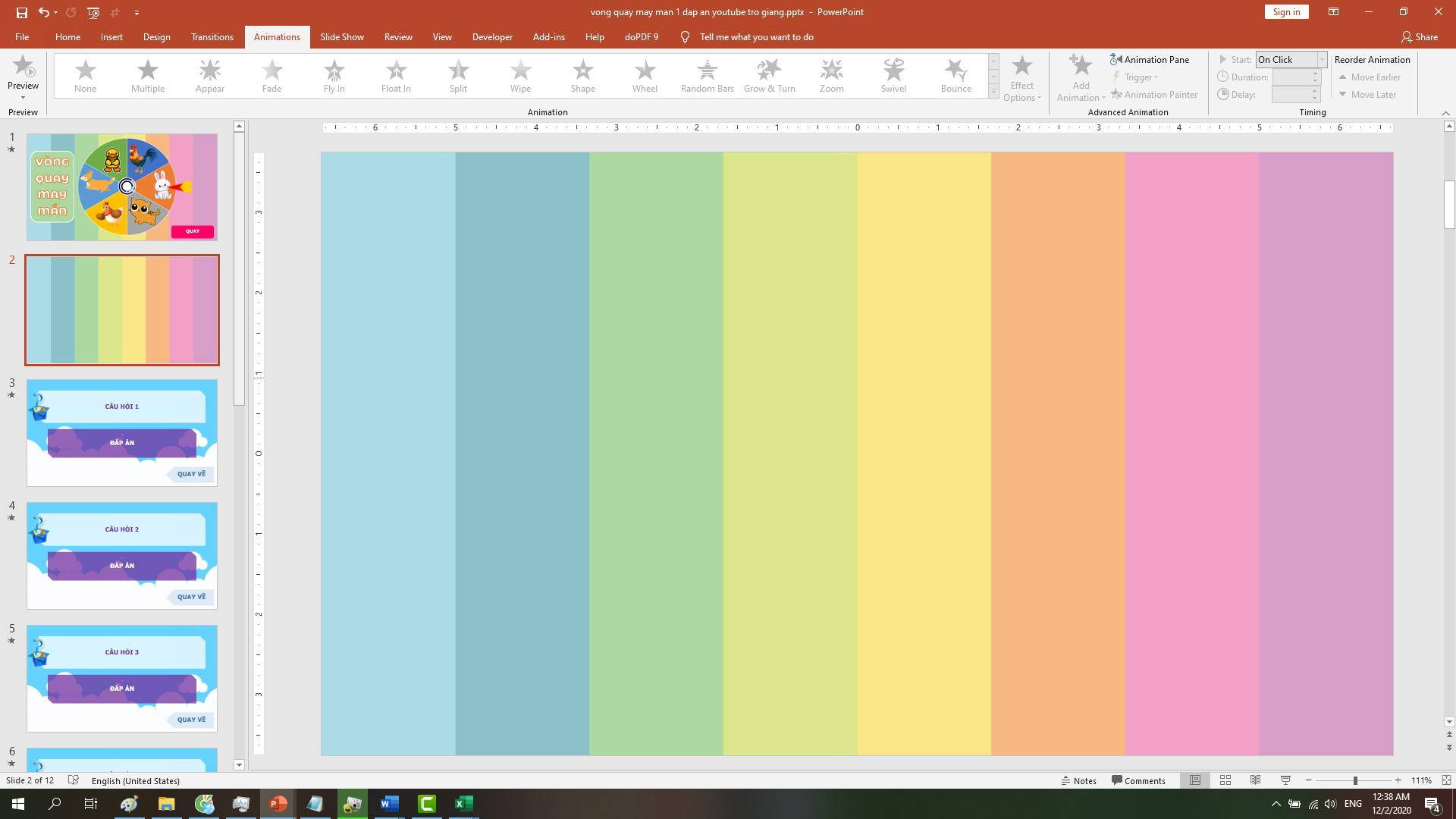 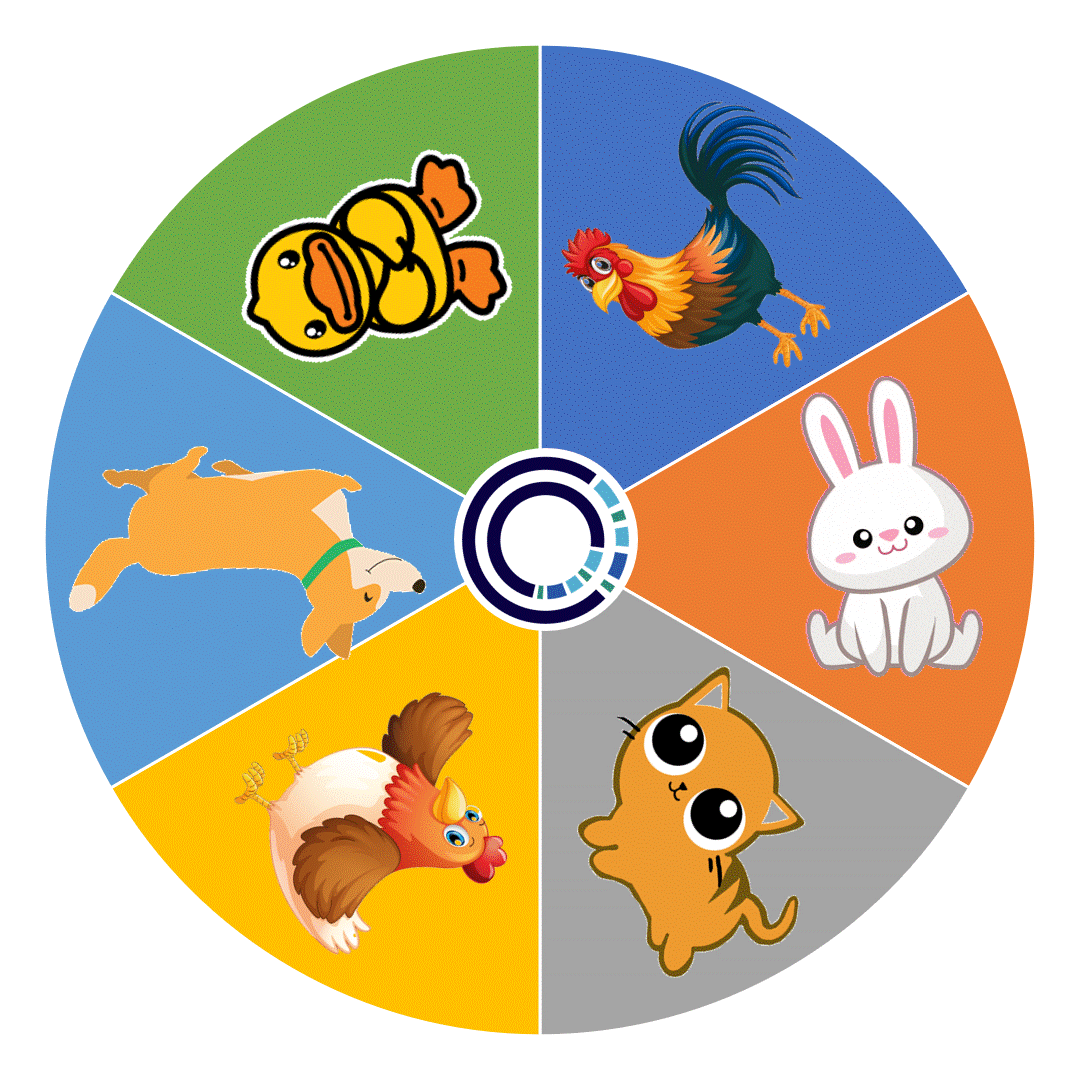 LUCKY
CIRCLE
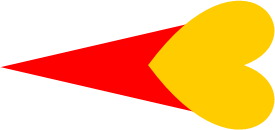 CLICK
[Speaker Notes: THANH YEN TRAN 0967 255 149 FB Thanhyentran]
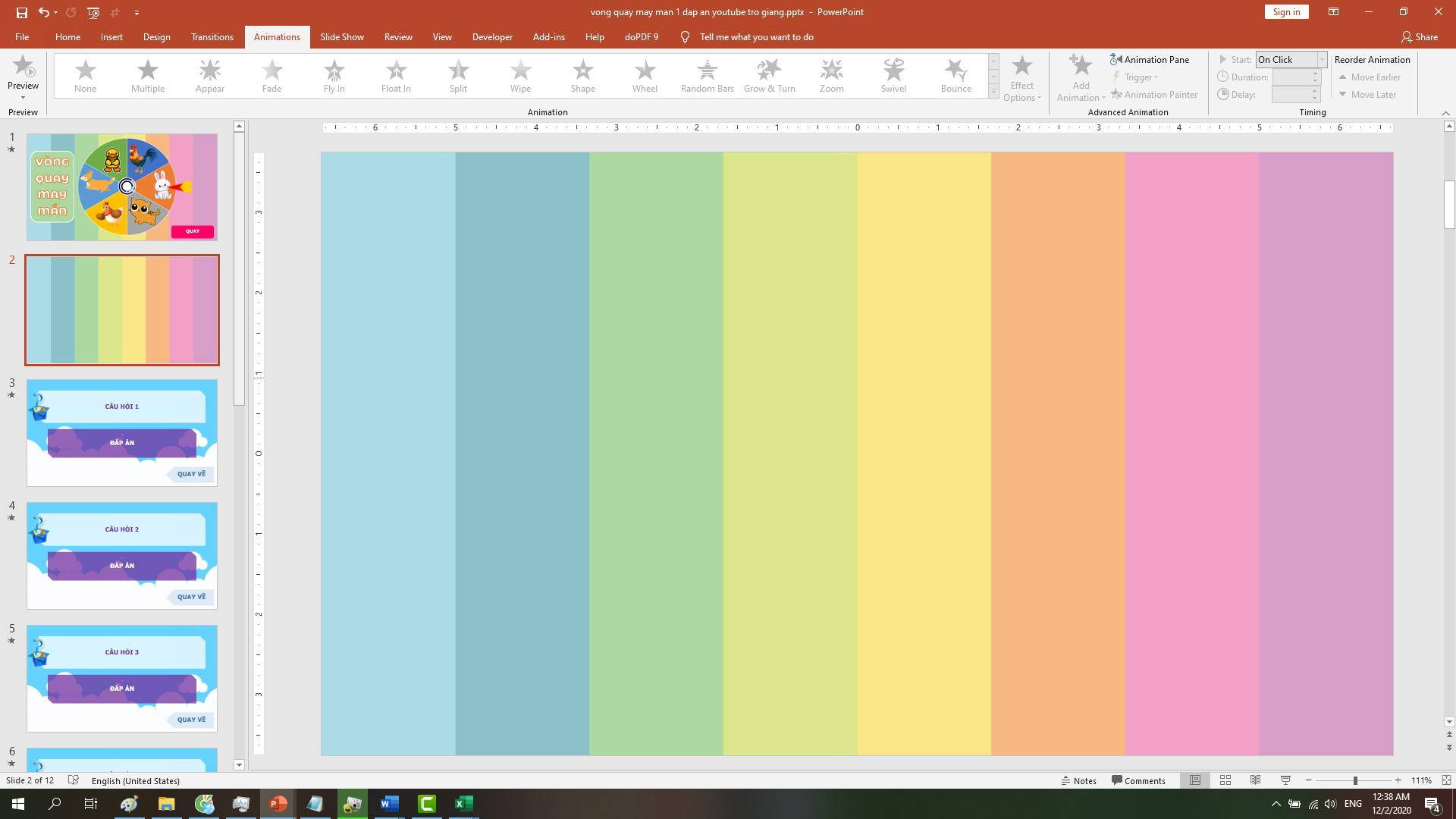 Listen to the sound and choose right answer
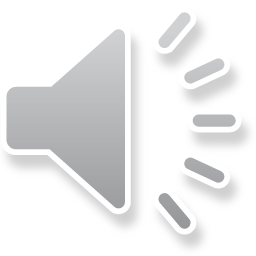 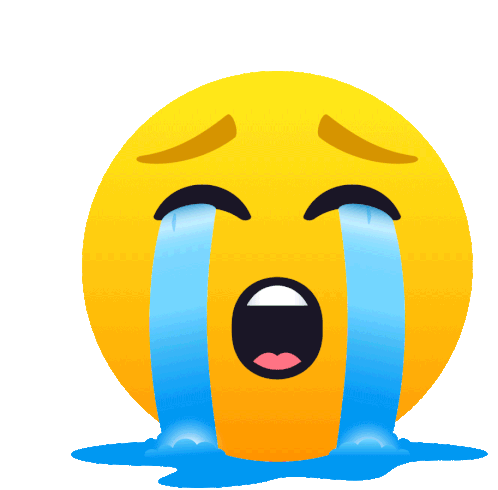 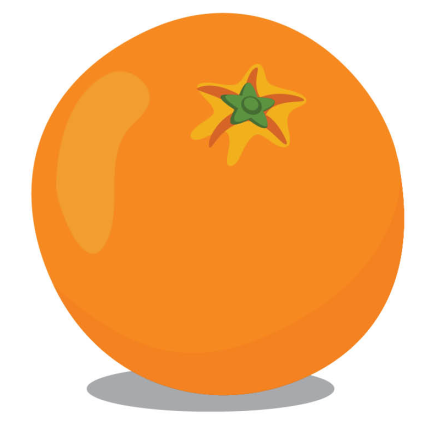 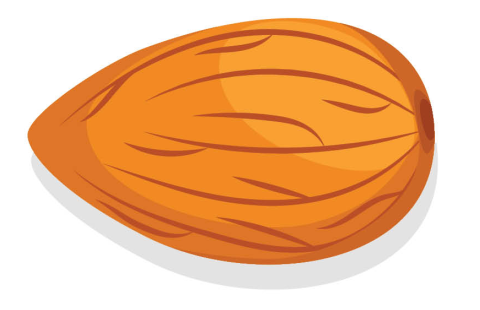 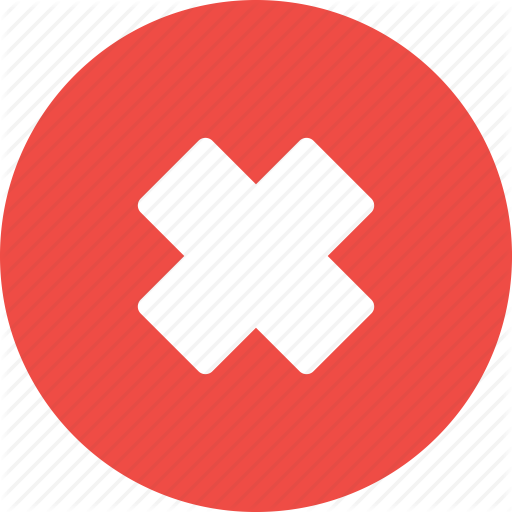 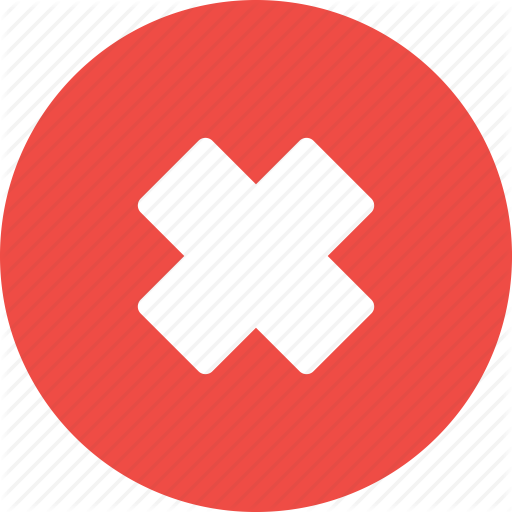 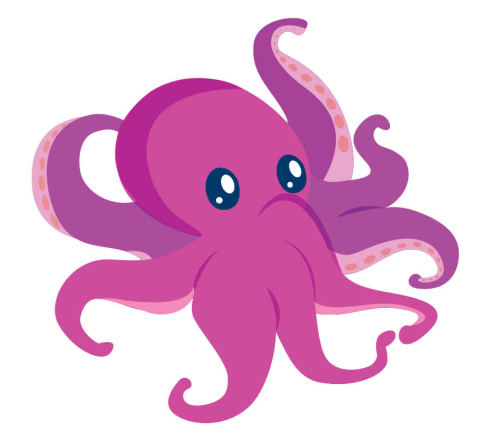 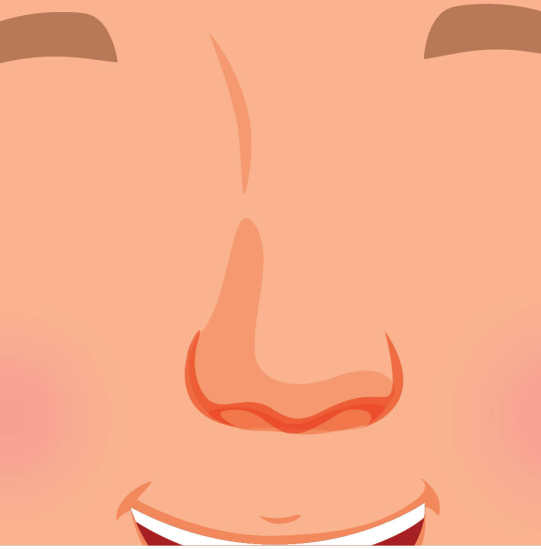 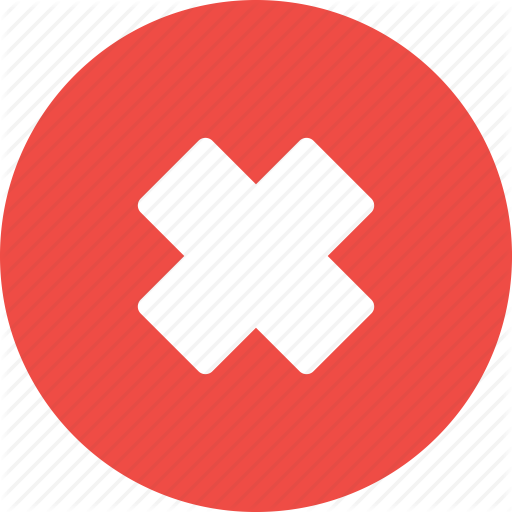 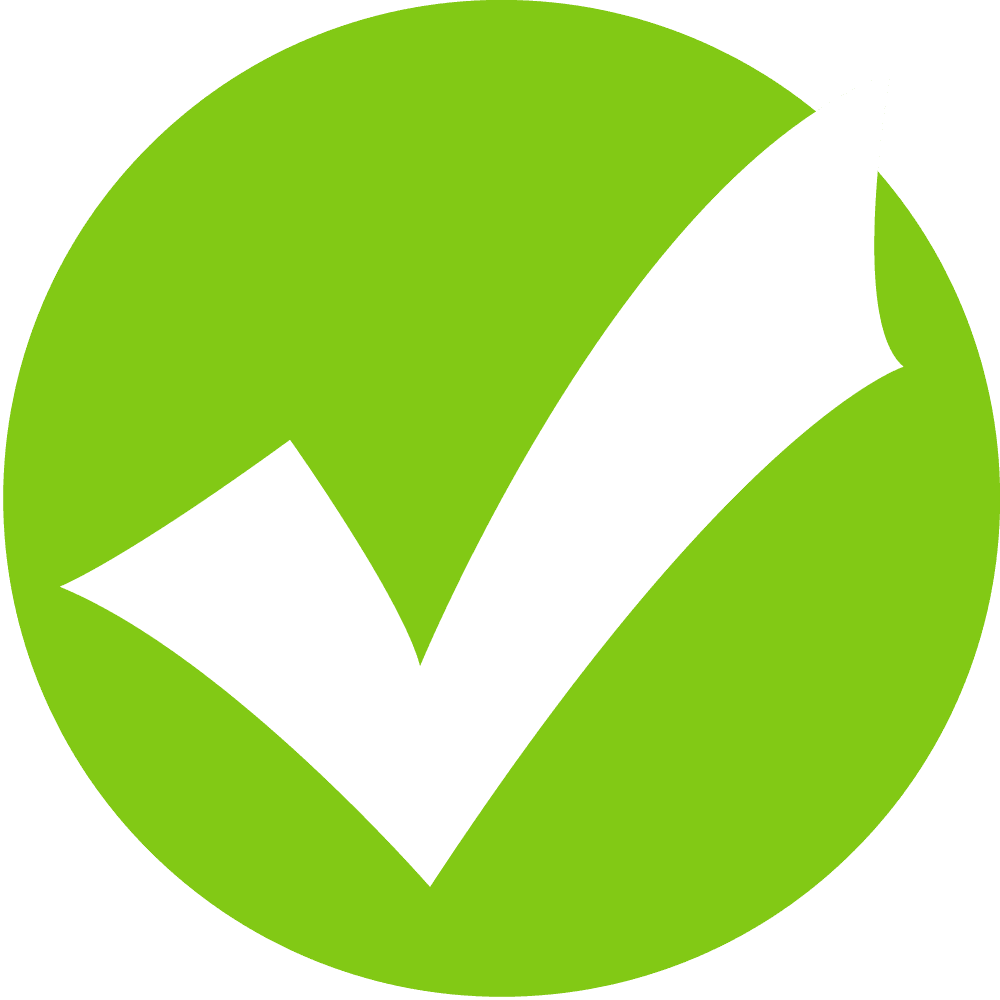 [Speaker Notes: THANH YEN TRAN 0967 255 149 FB Thanhyentran]
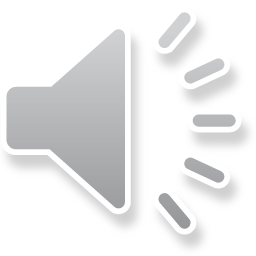 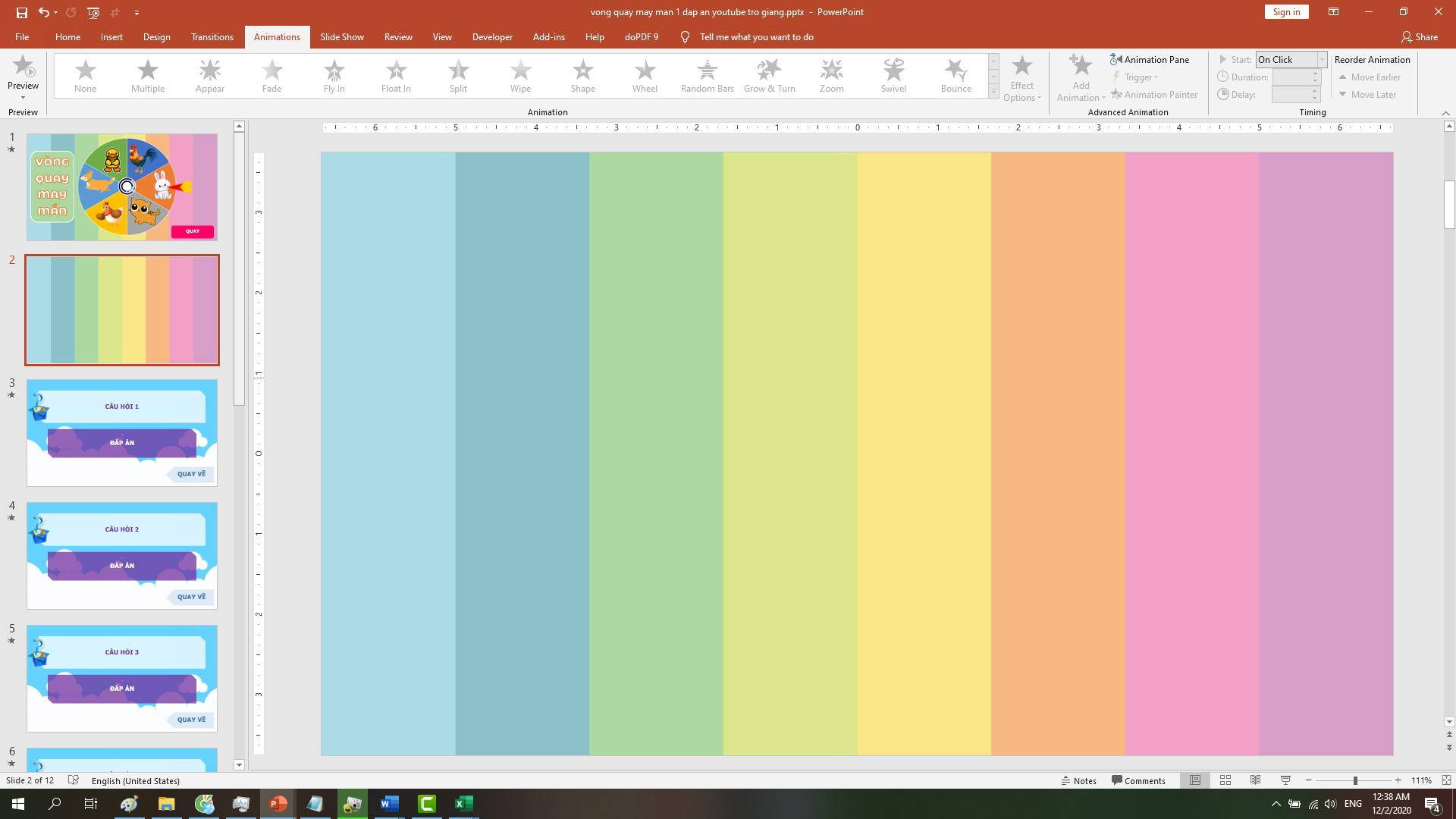 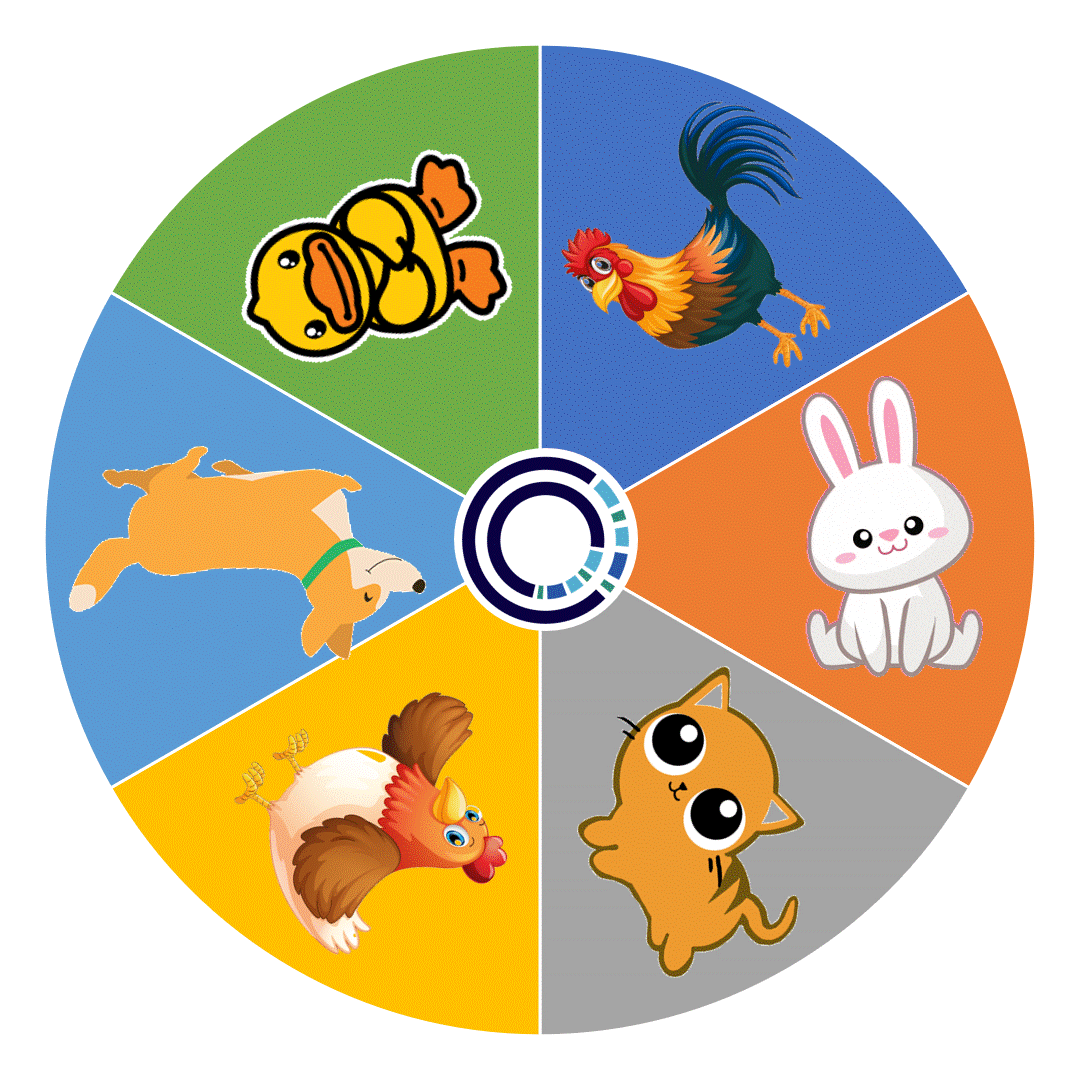 LUCKY
CIRCLE
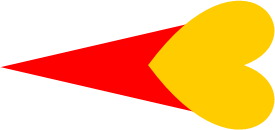 CLICK
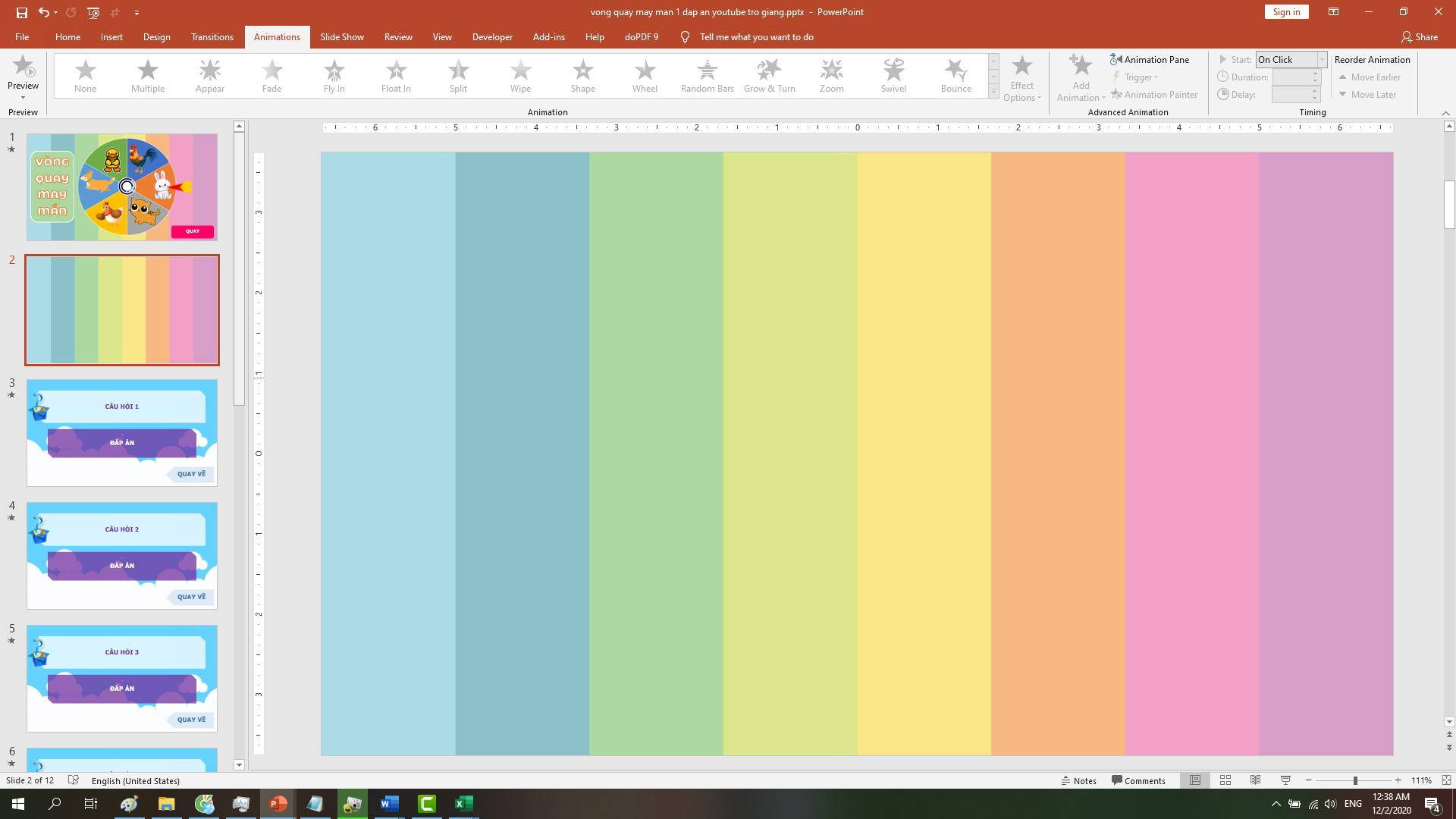 Listen to the sound and choose right answer
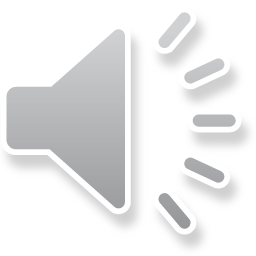 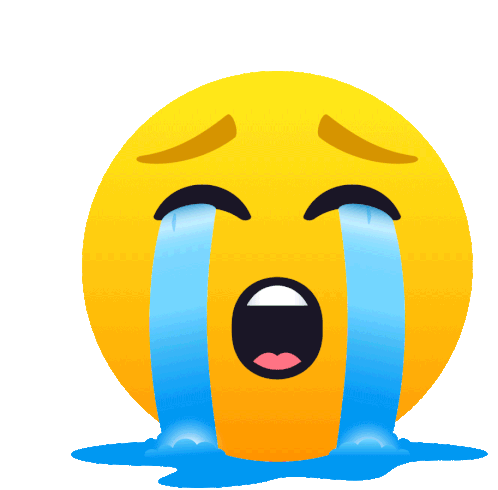 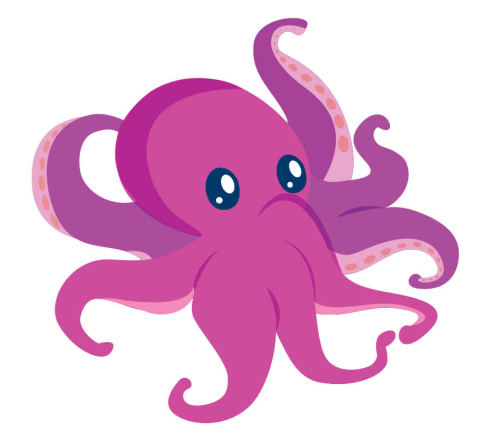 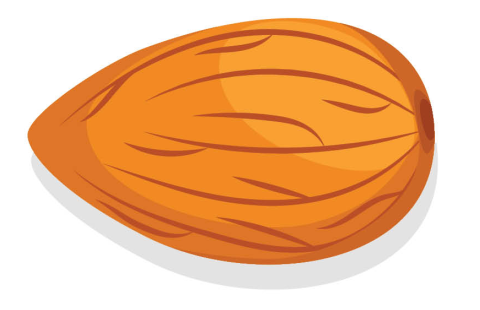 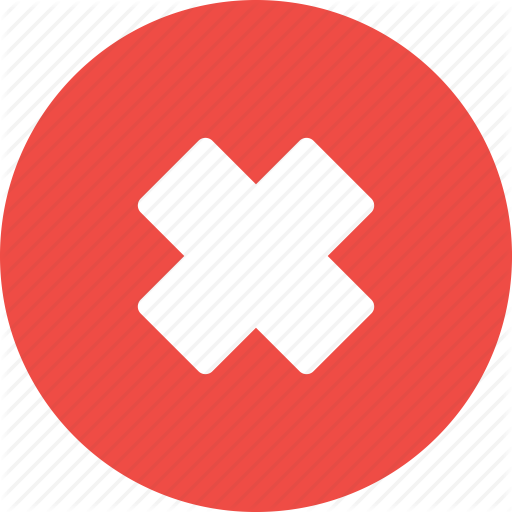 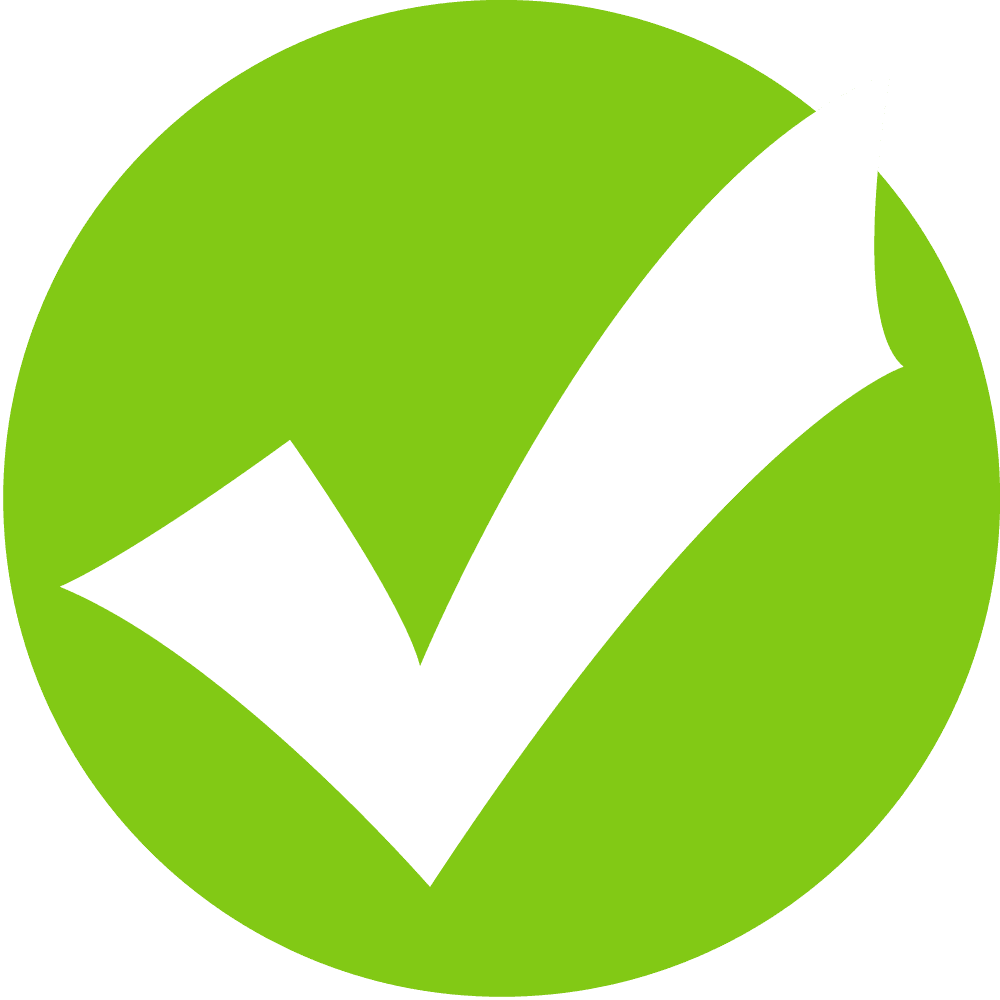 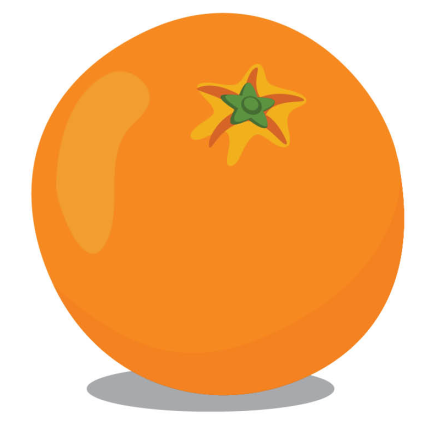 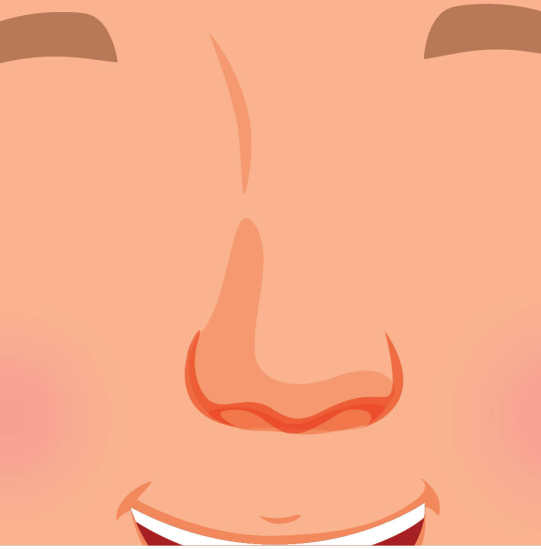 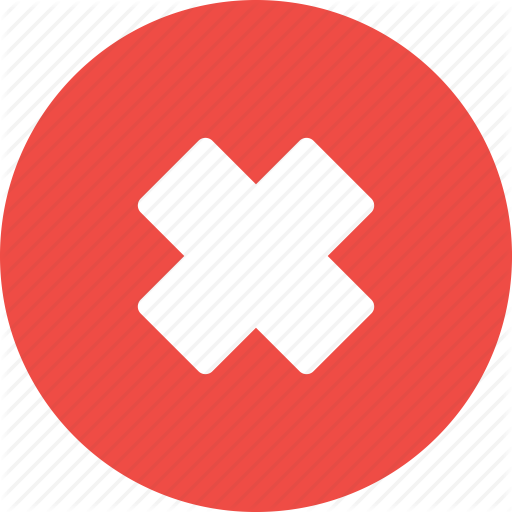 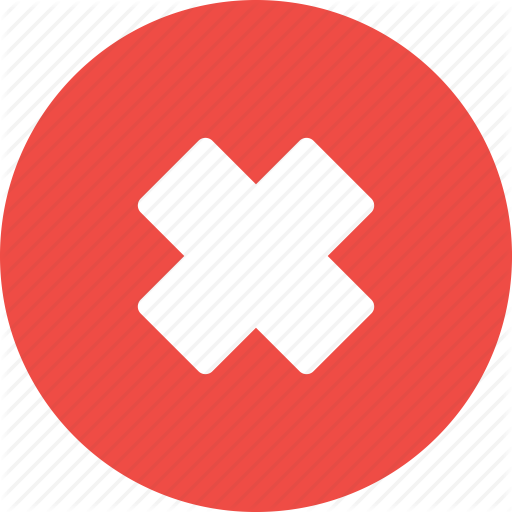 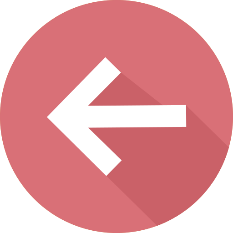 [Speaker Notes: THANH YEN TRAN 0967 255 149 FB Thanhyentran]
01
GOODBYE
01